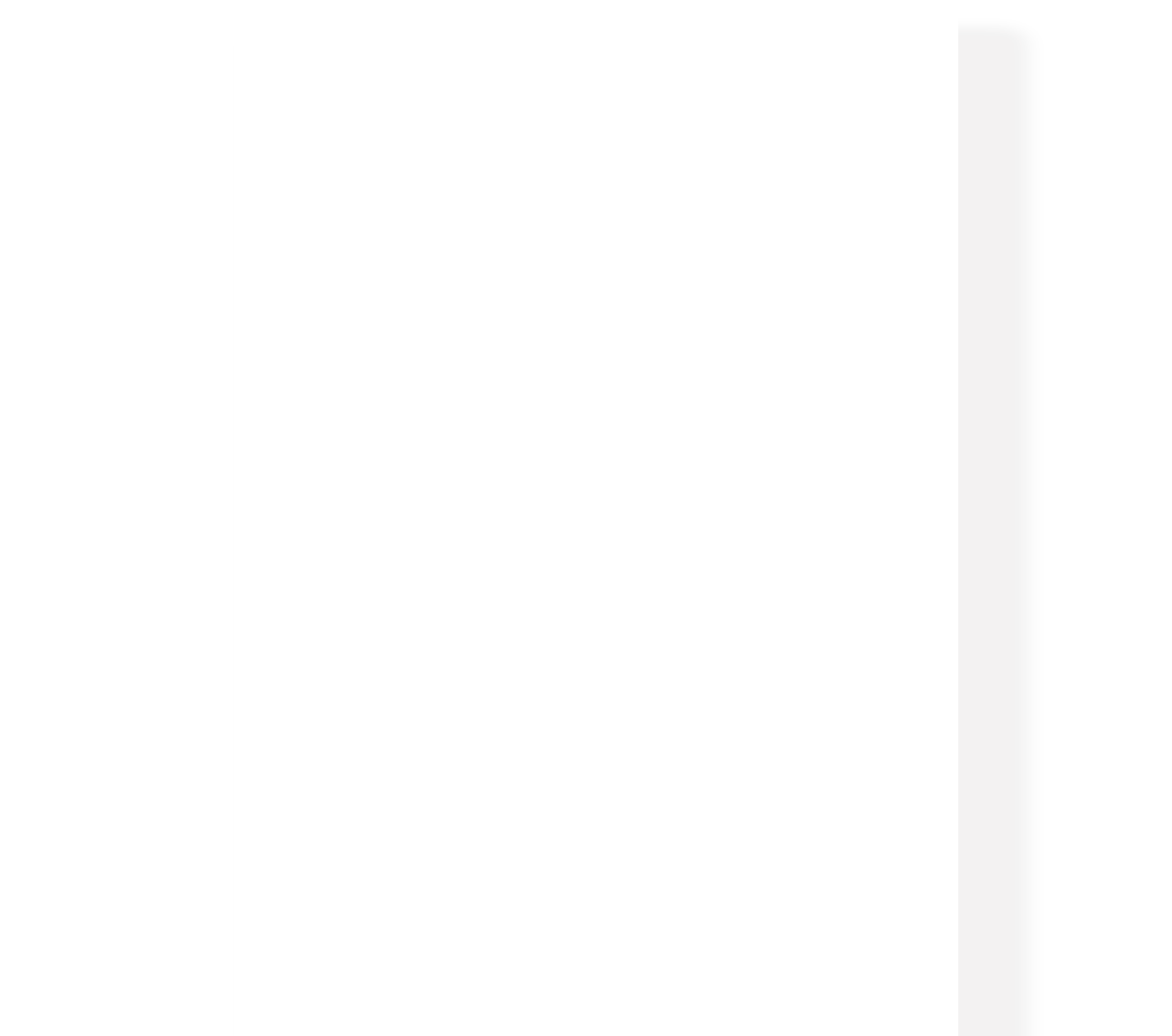 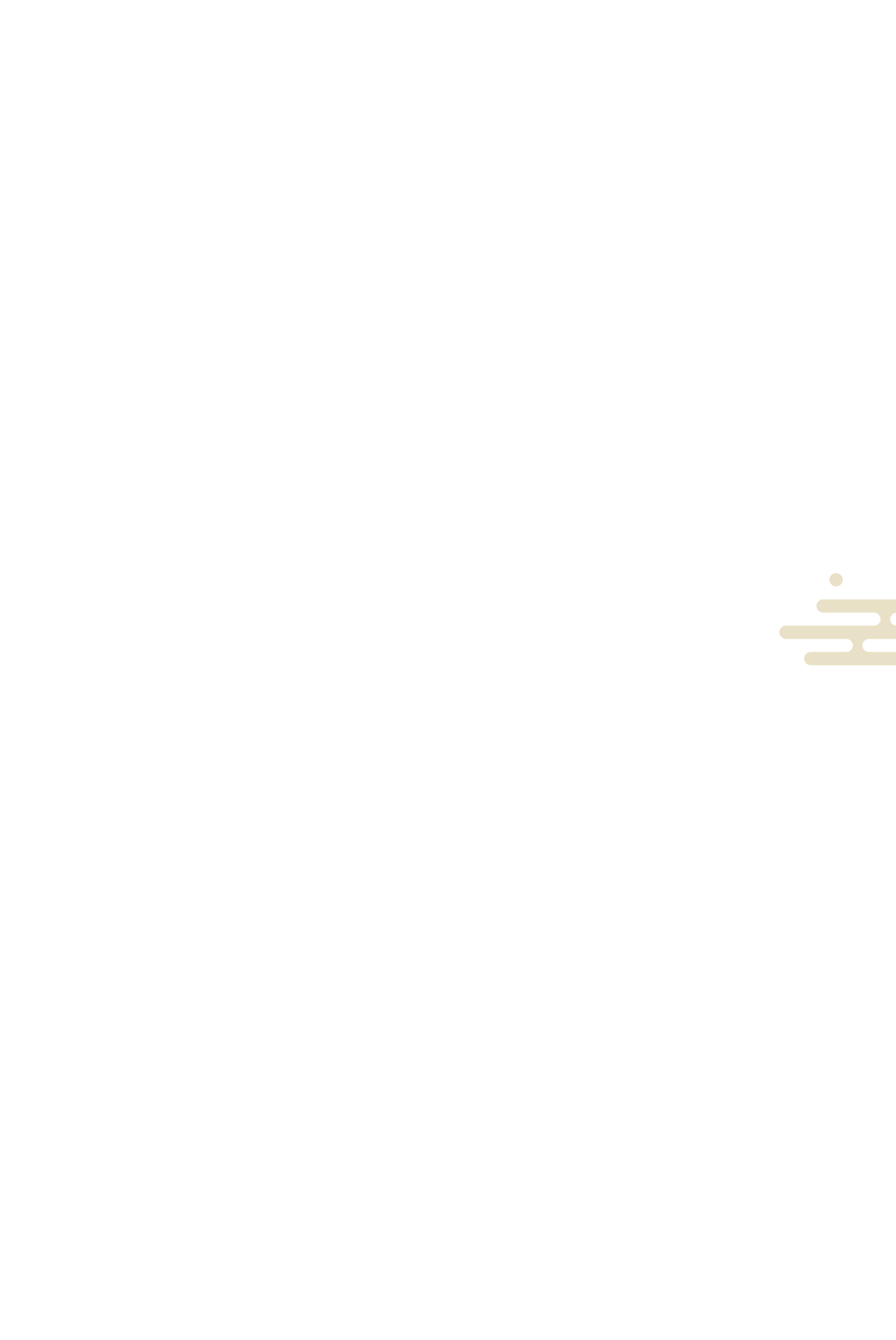 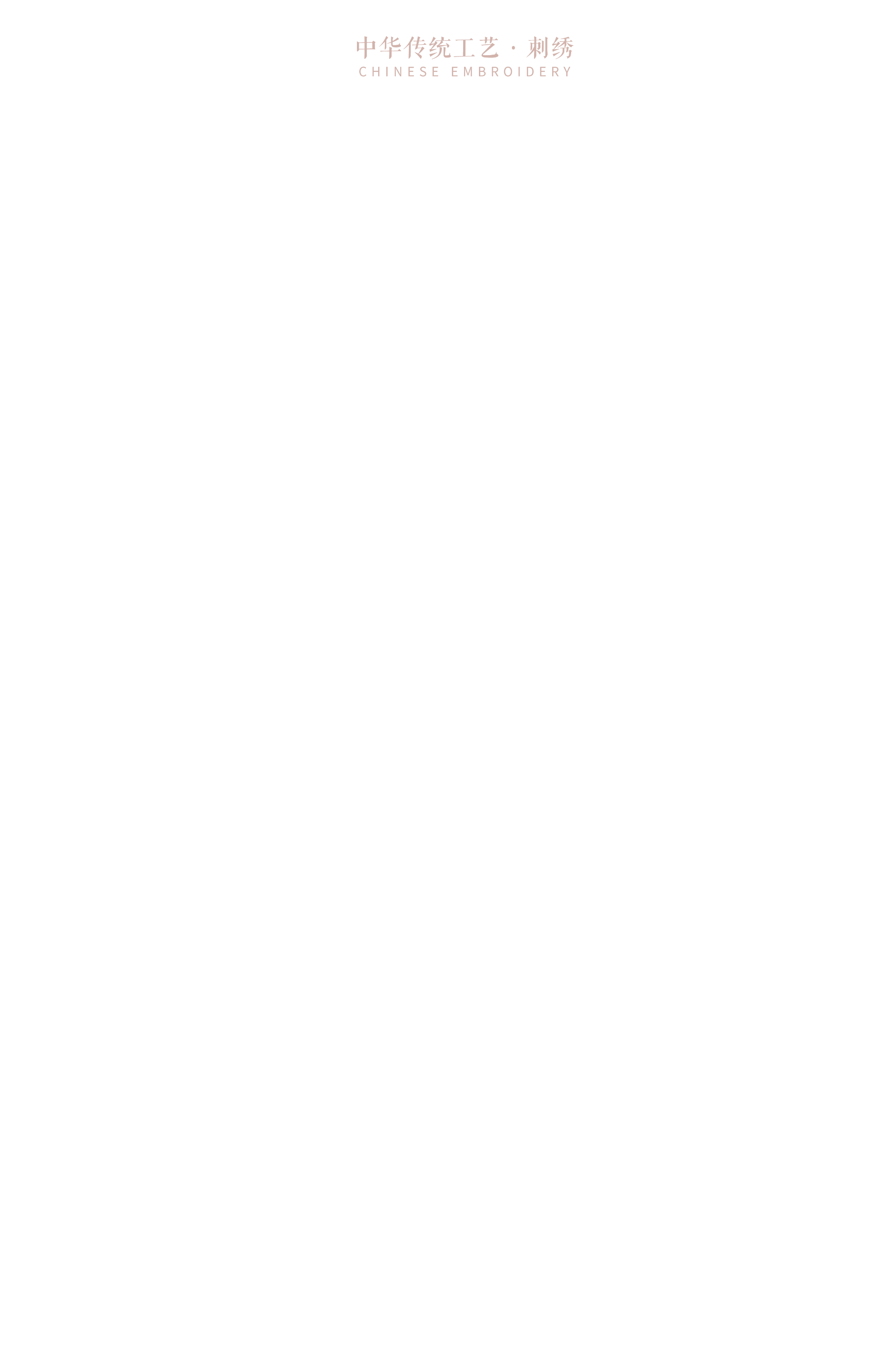 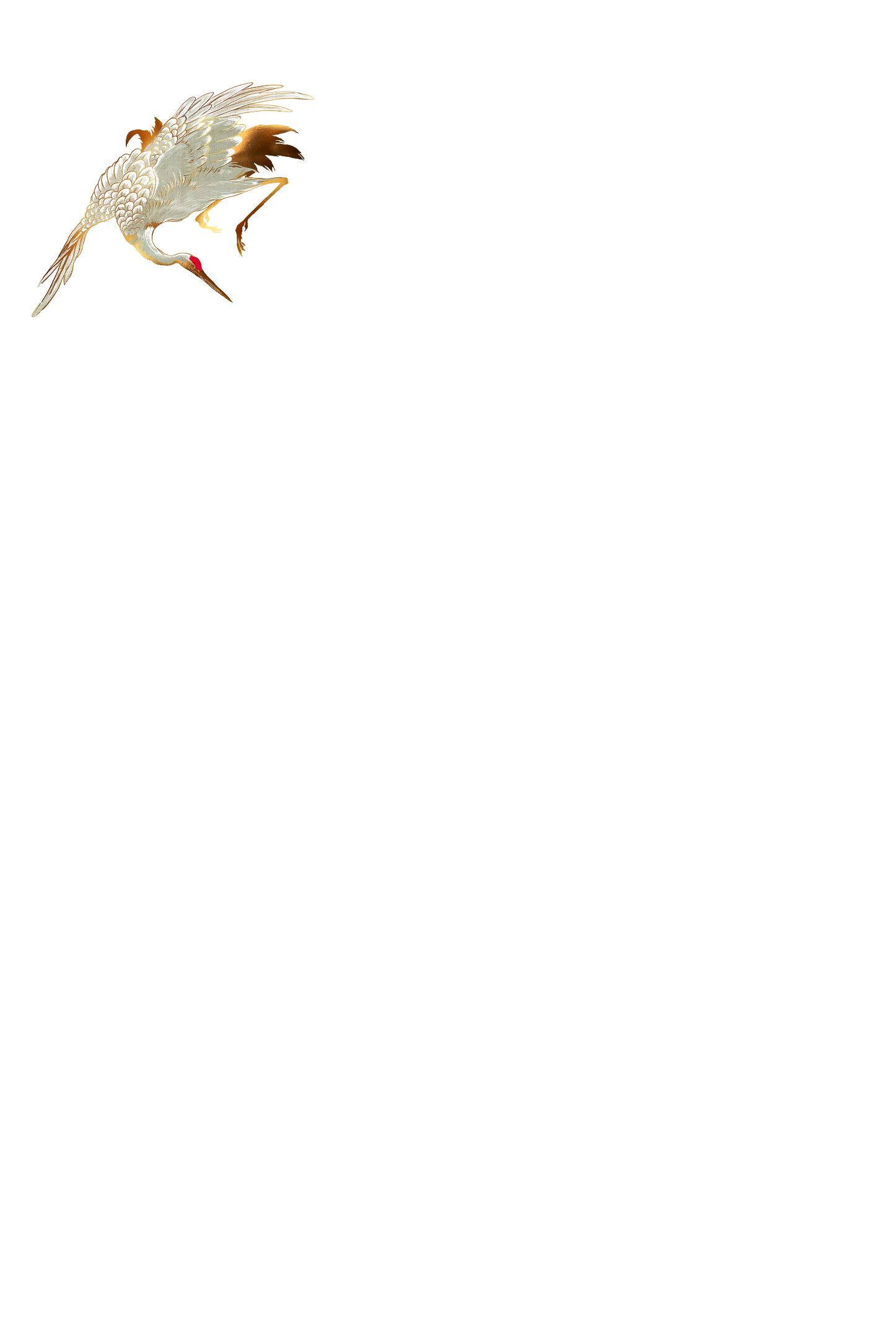 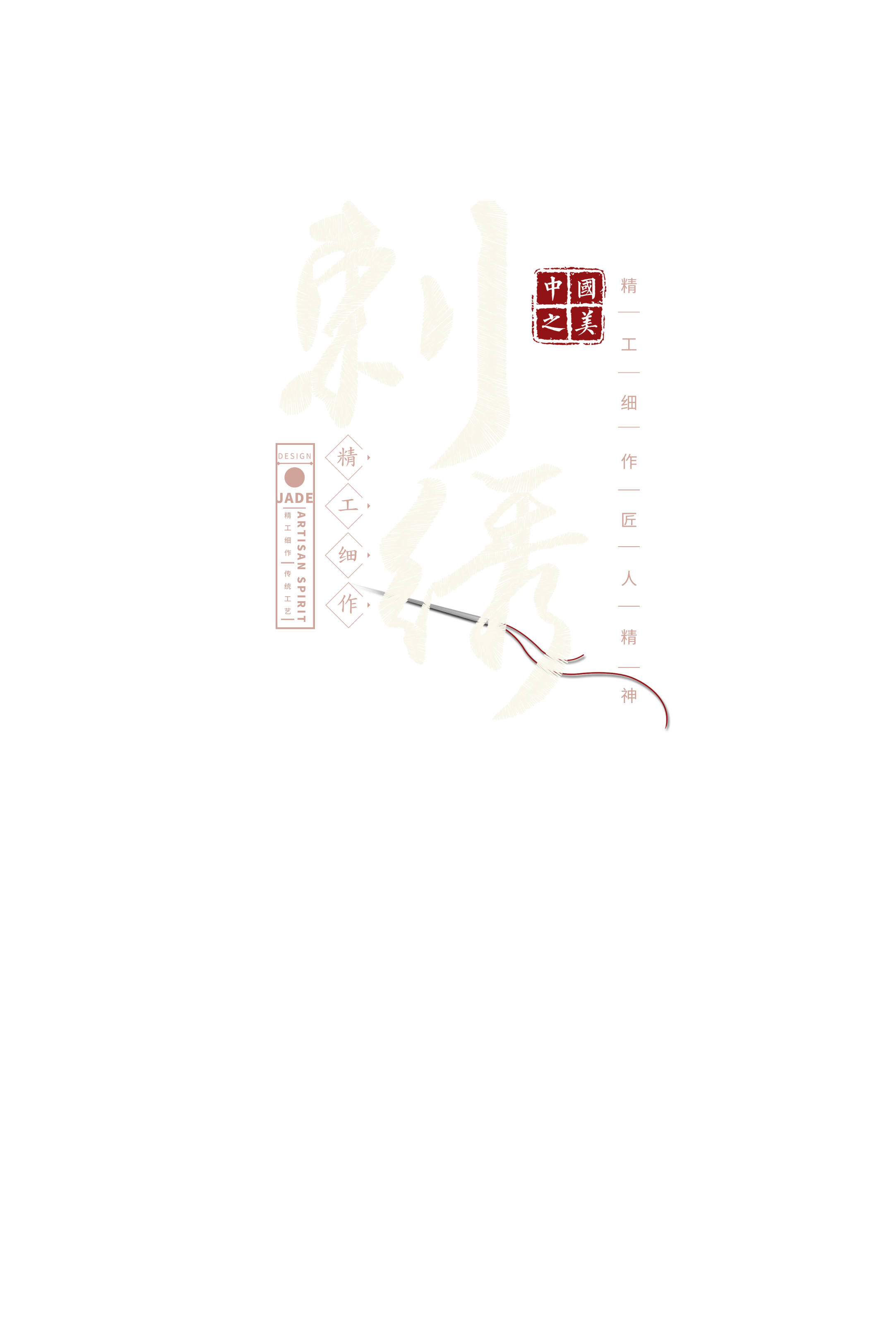 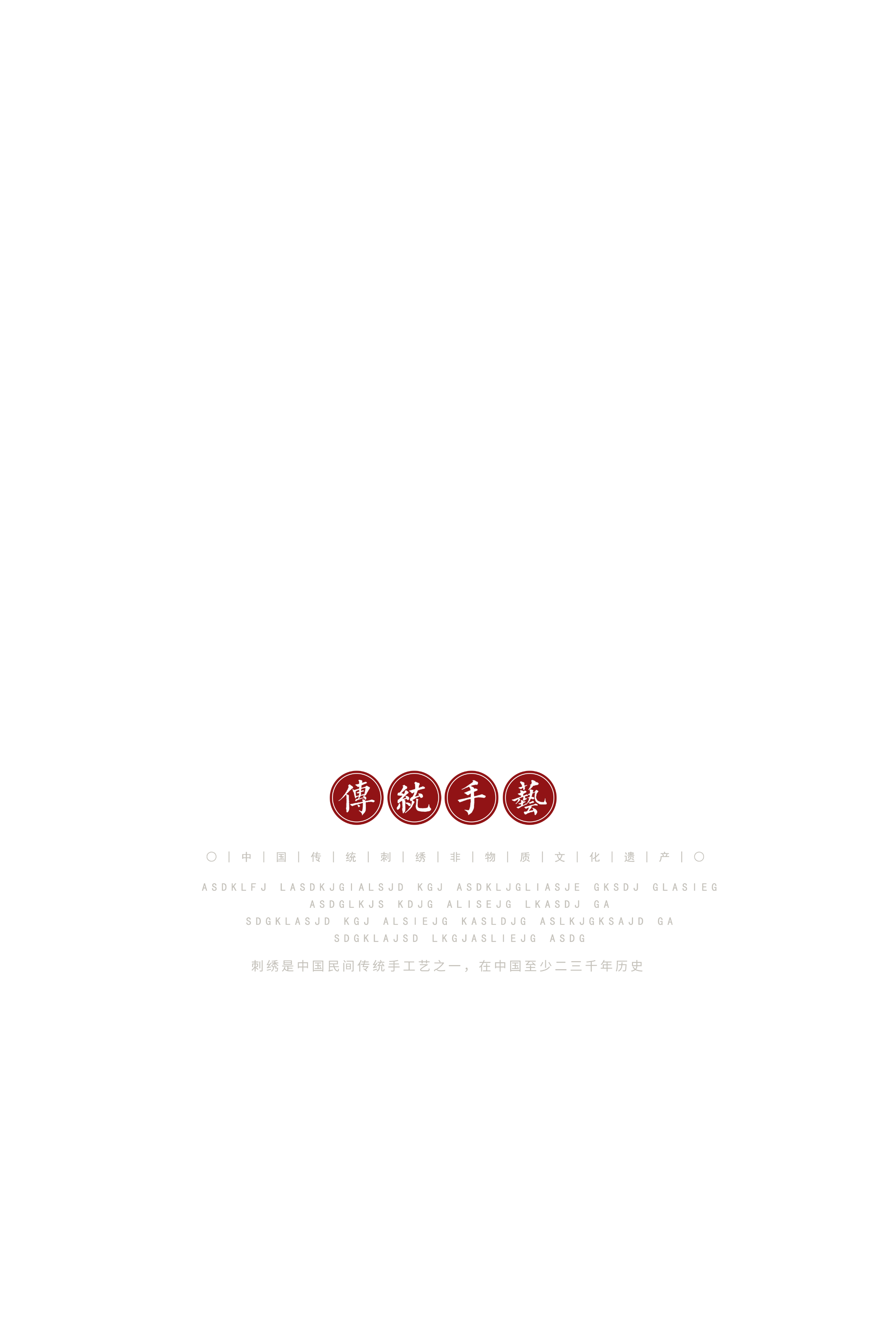 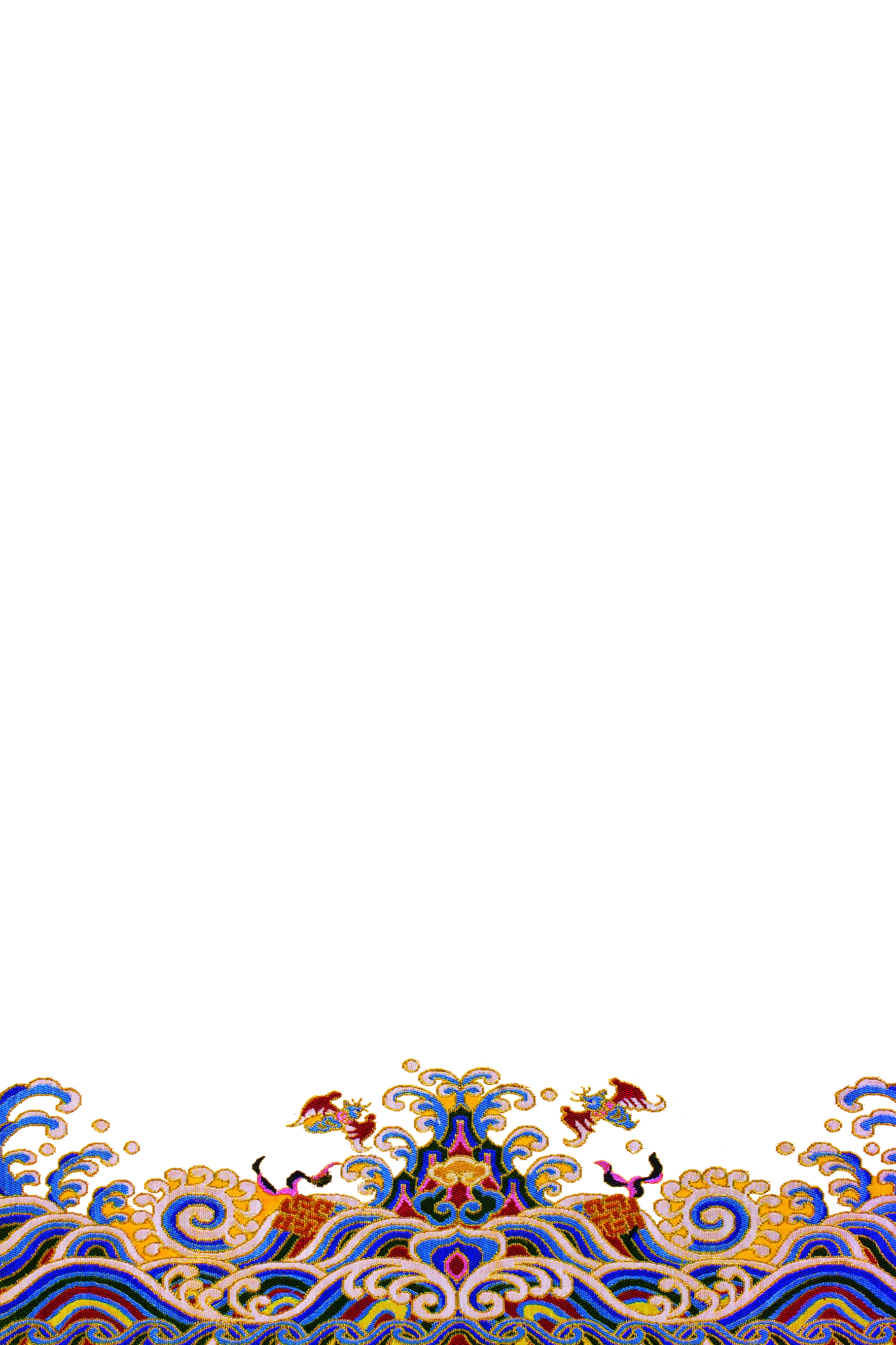 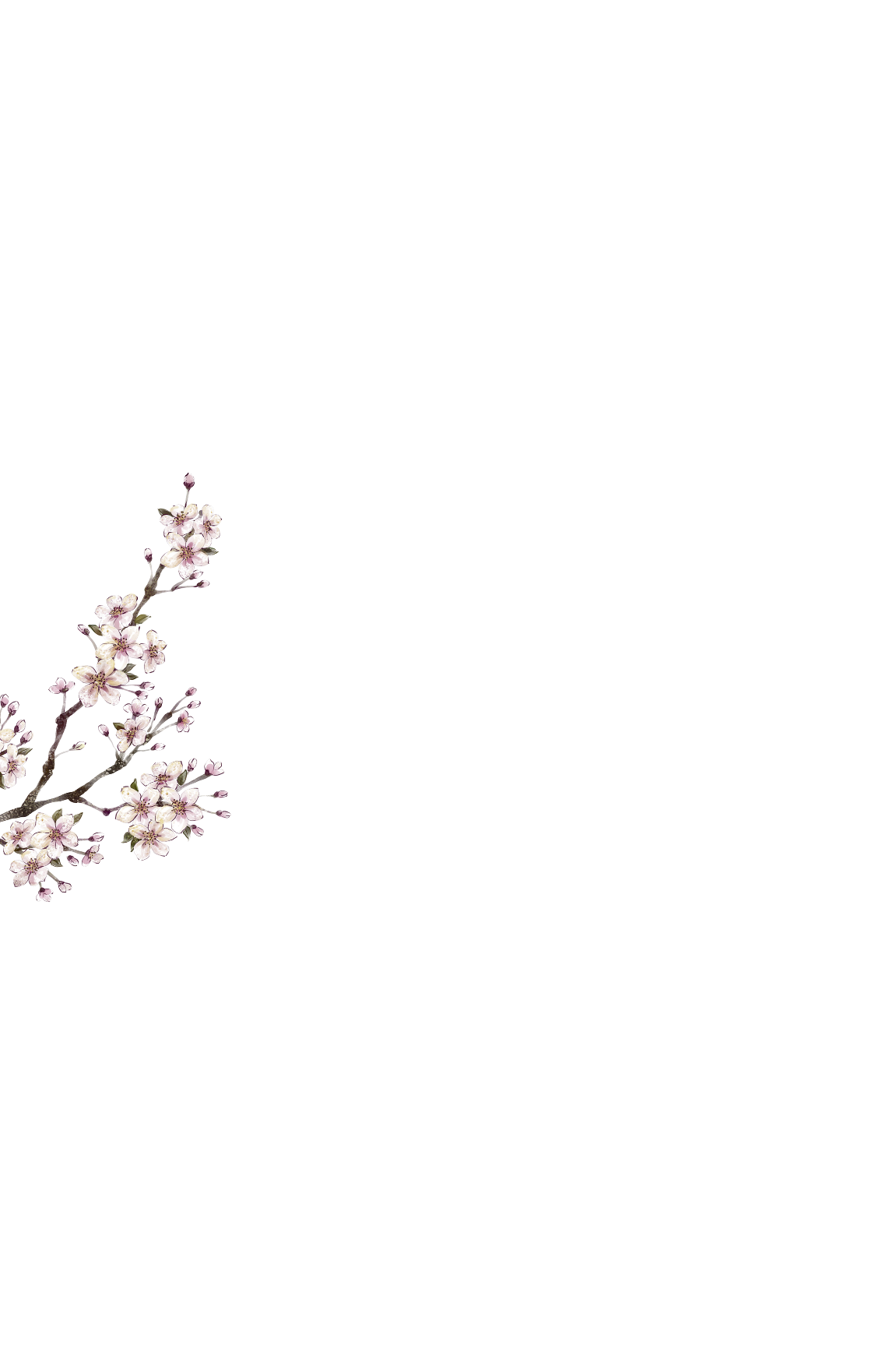 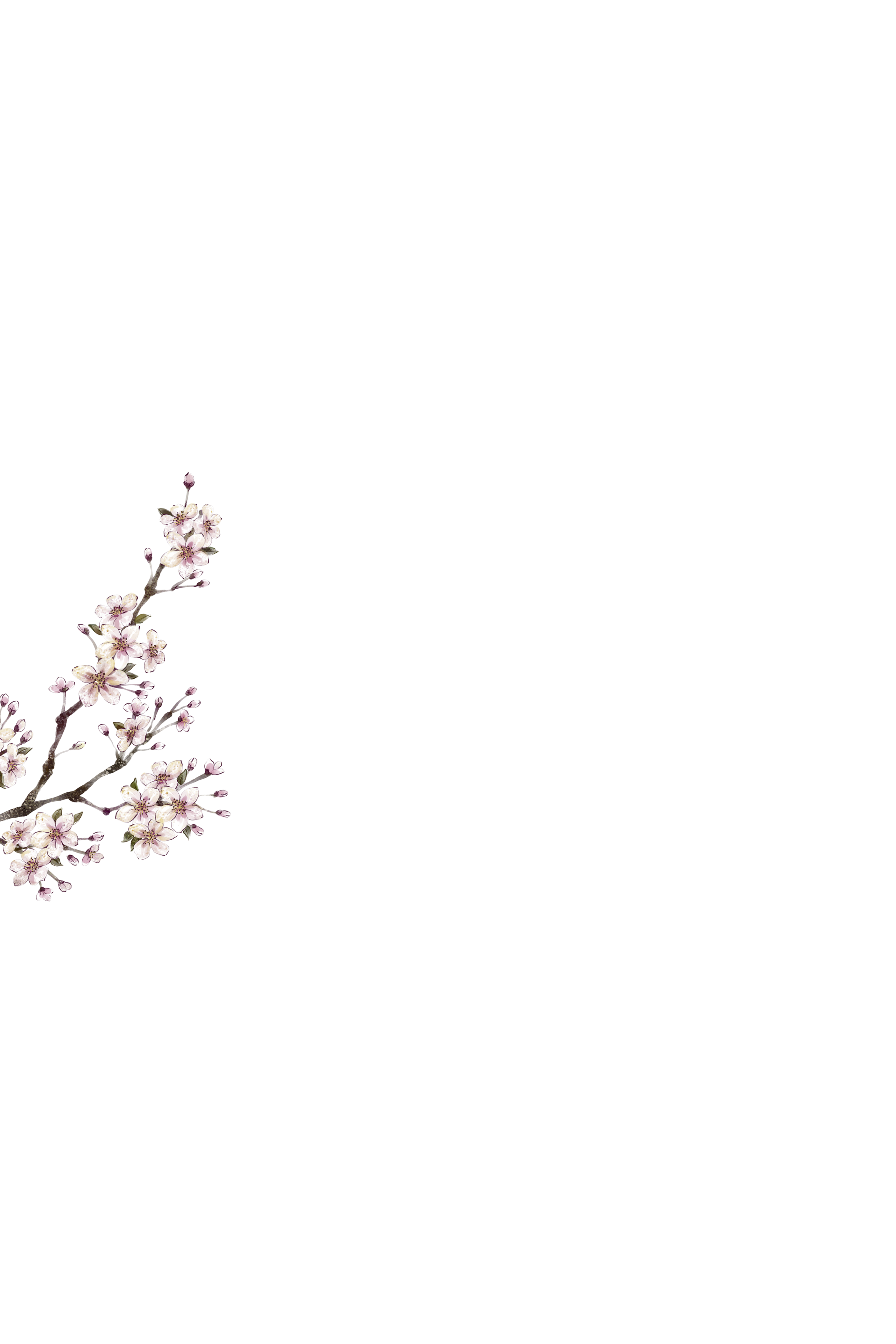 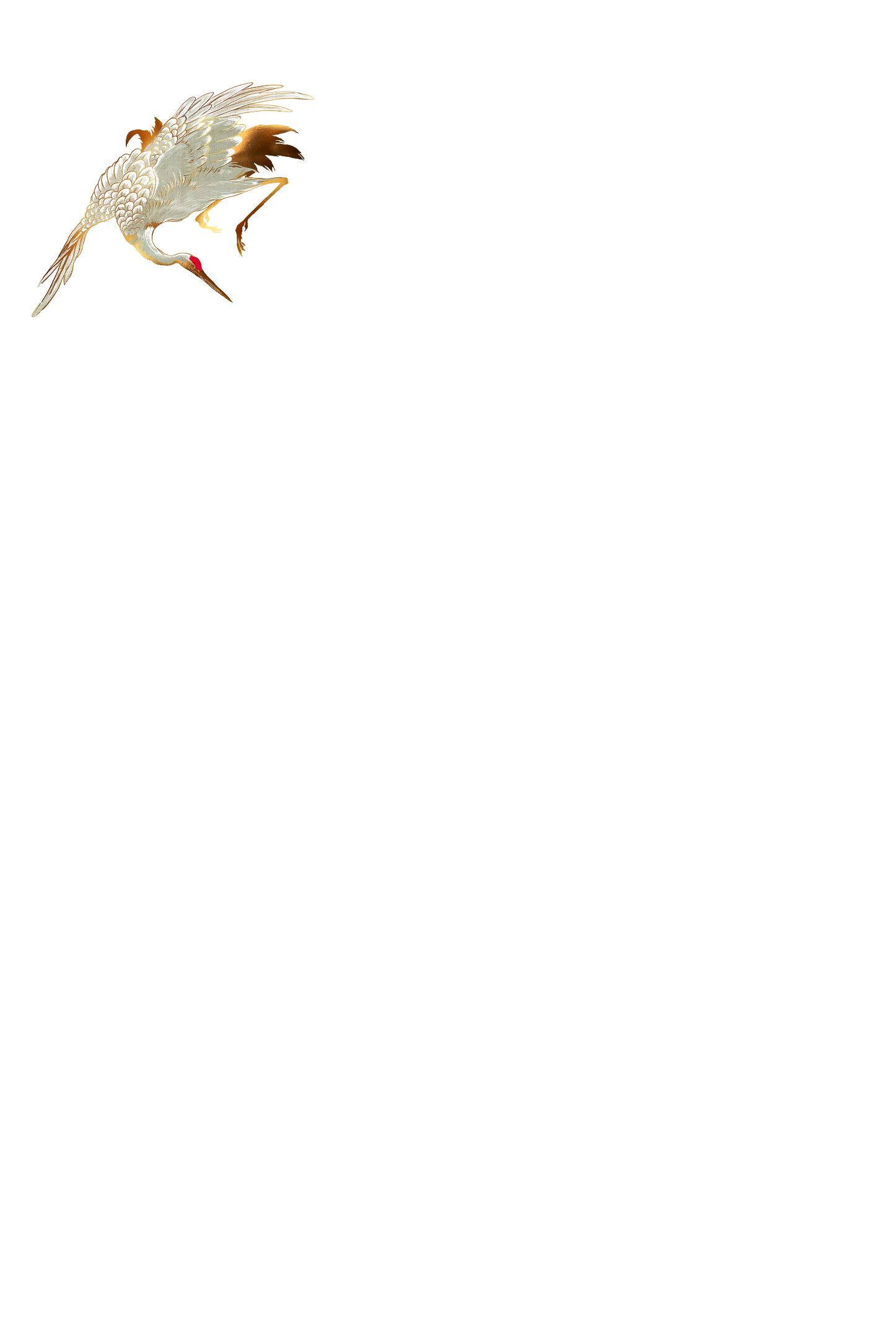 目
contents
录
在此输入内容在此输入内容在此输入内容
在此输入内容在此输入内容
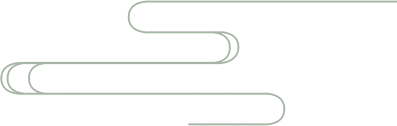 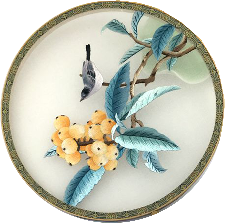 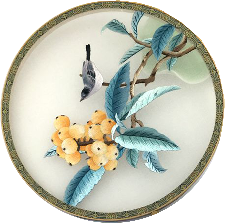 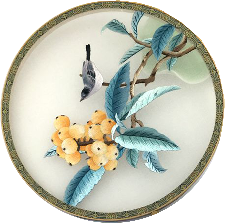 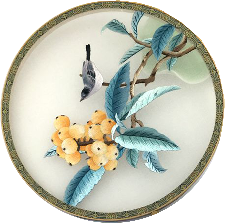 在此输入您的标题
在此输入您的标题
在此输入您的标题
在此输入您的标题
01
02
03
04
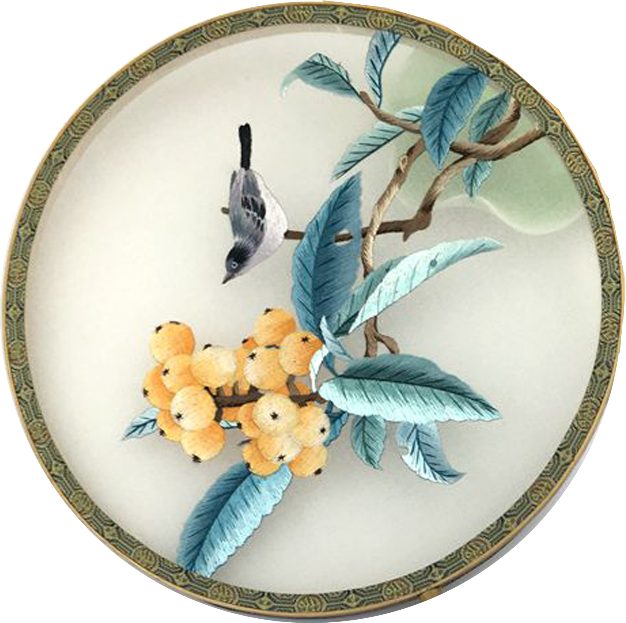 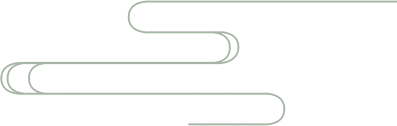 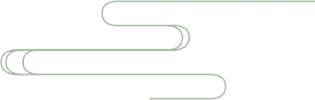 第一部分
请在此输入您的标题
Please Input Your Title Here
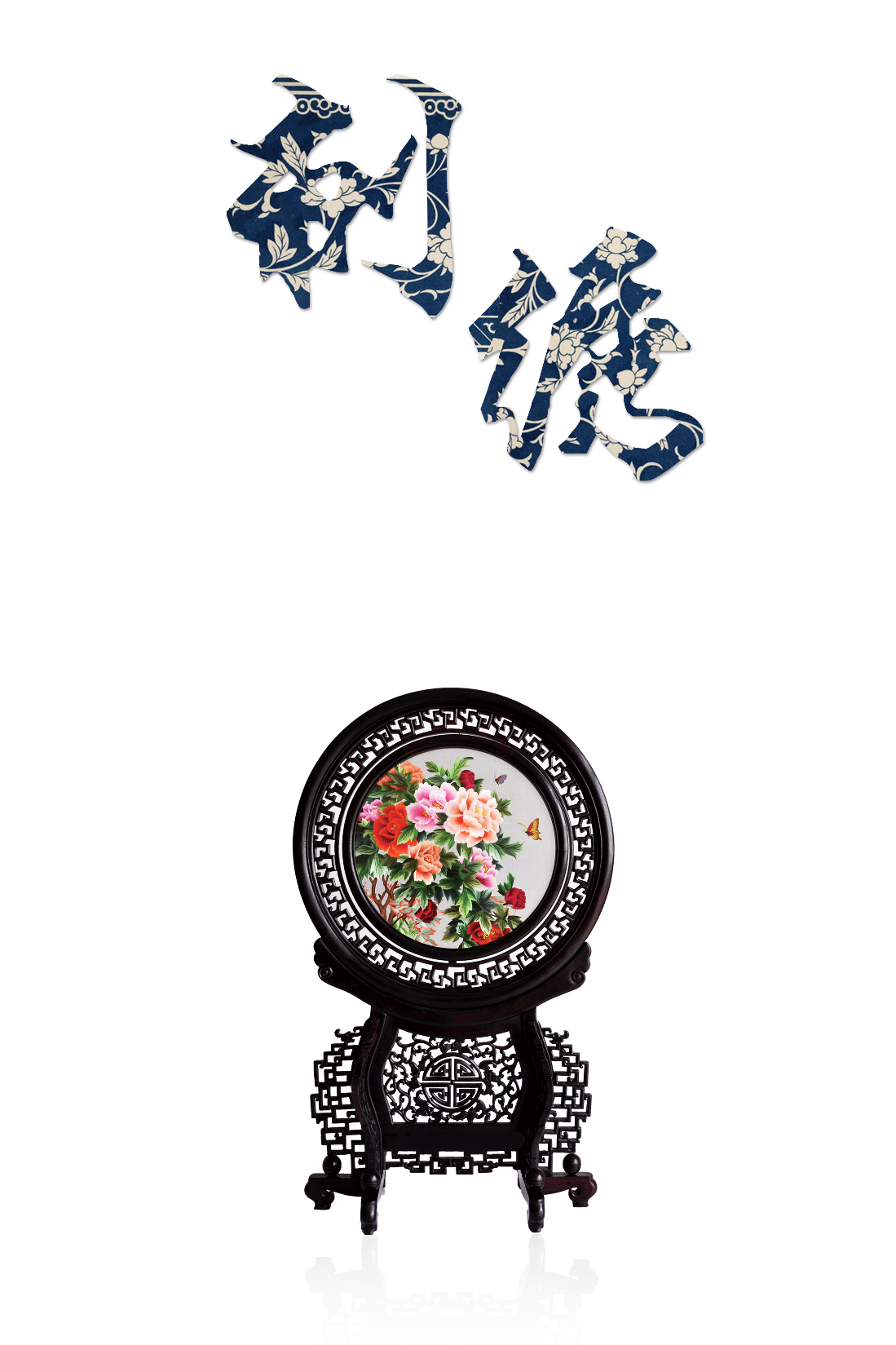 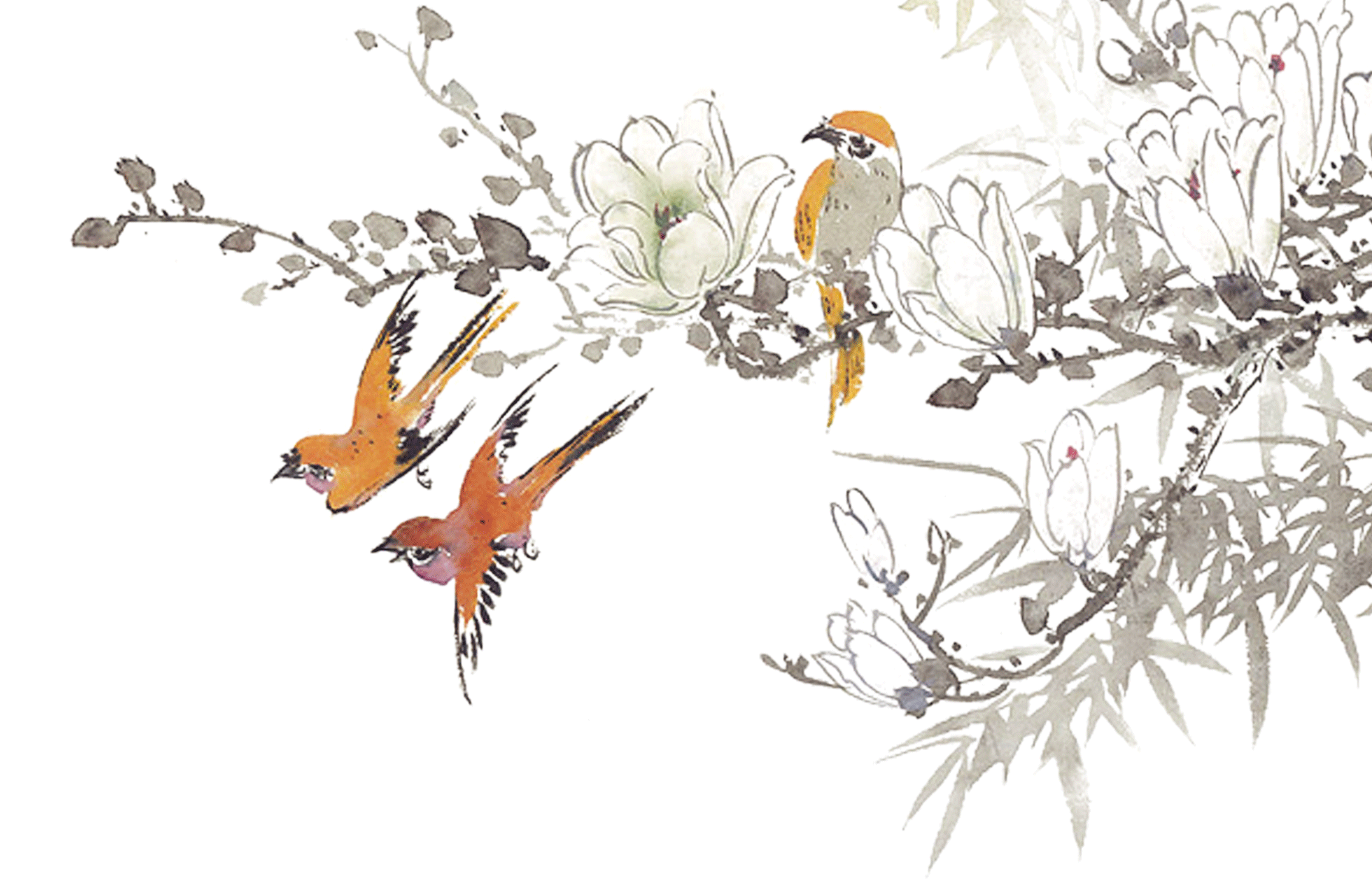 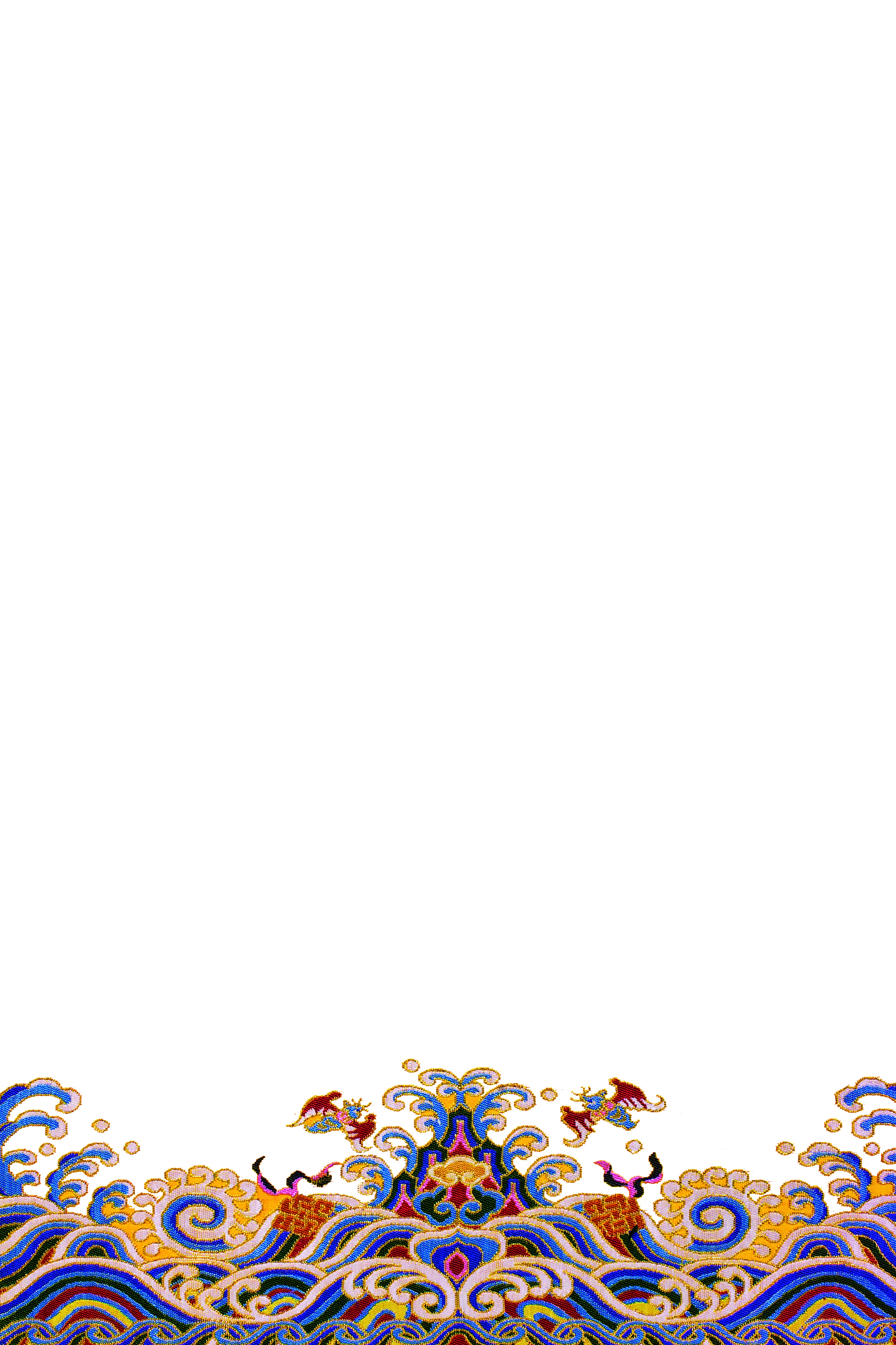 在此输入内容在此输入内容在此输入内容在此输入内容在此输入内容
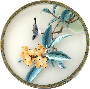 +135%
在此输入内容在此输入内容在此输入内容在此输入内容
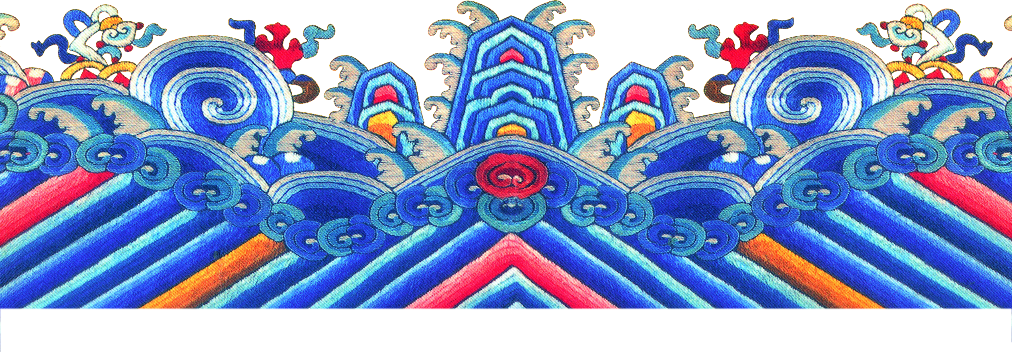 在此输入内容在此输入内容在此输入内容在此输入内容
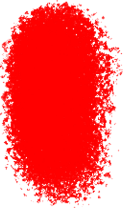 刺绣
刺
在此输入内容在此输入内容在此输入内容在此输入内容
在此输入内容在此输入内容在此输入内容在此输入内容
绣
在此输入内容在此输入内容在此输入内容在此输入内容
在此输入内容在此输入内容在此输入内容在此输入内容
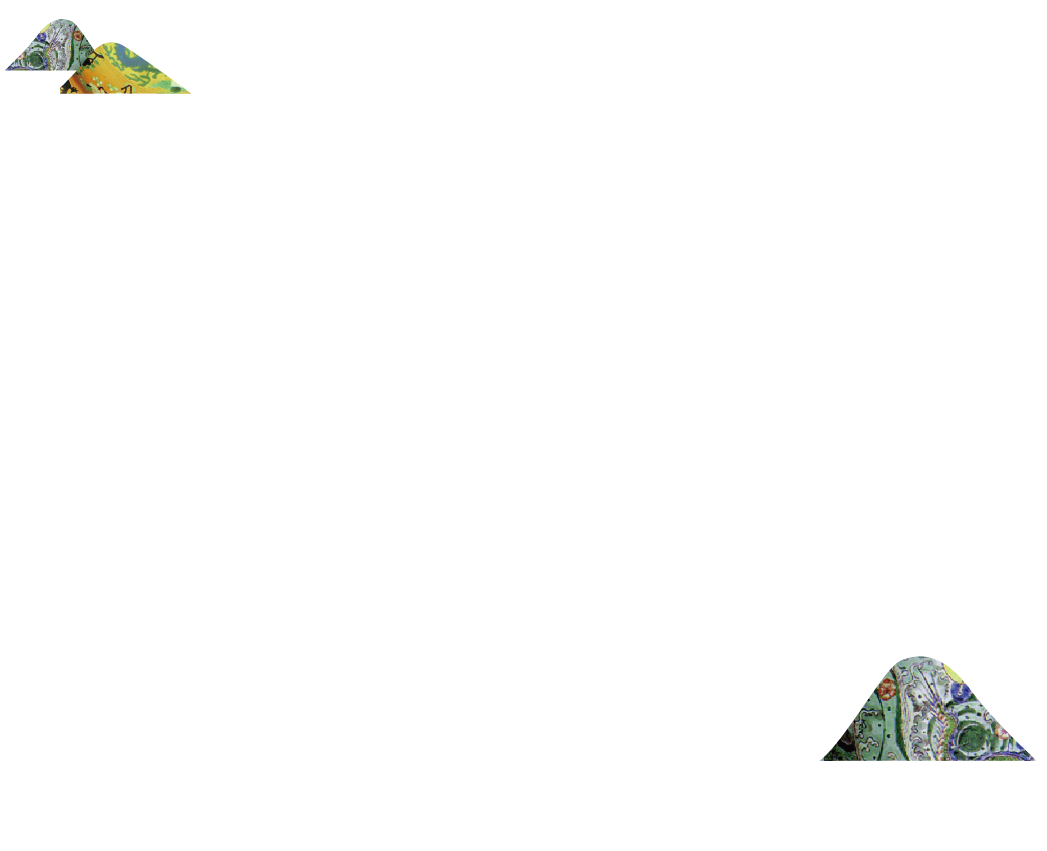 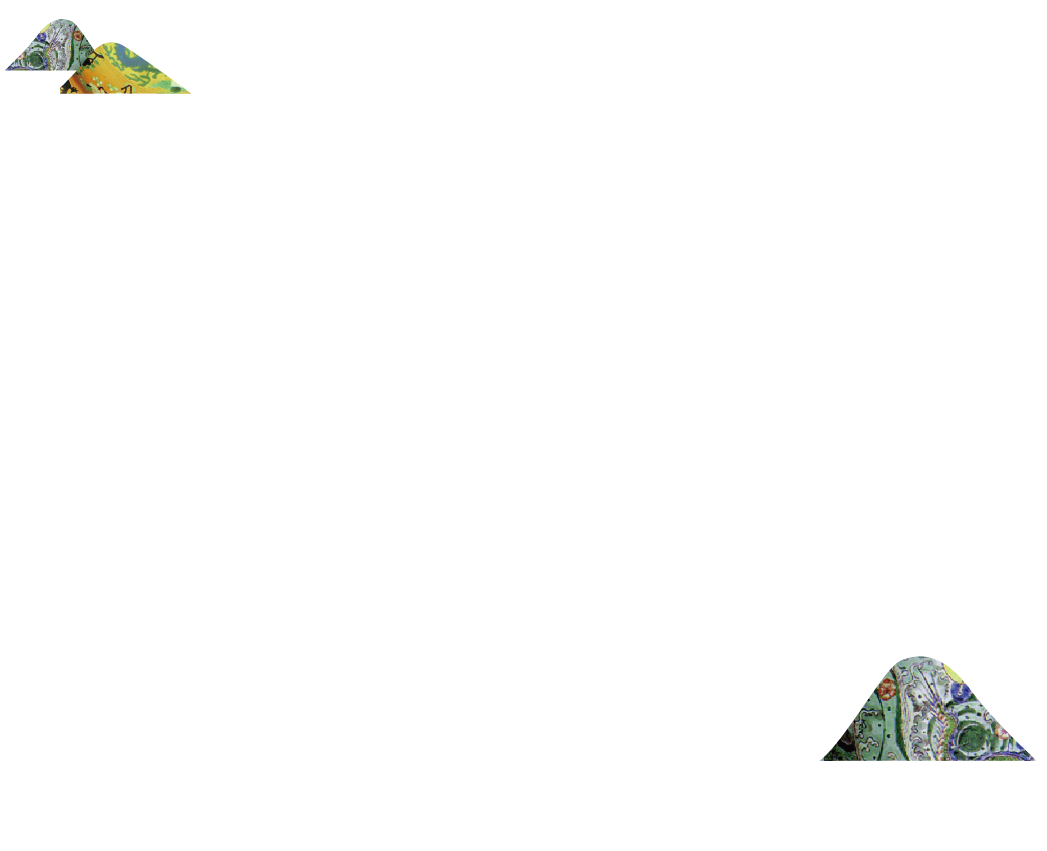 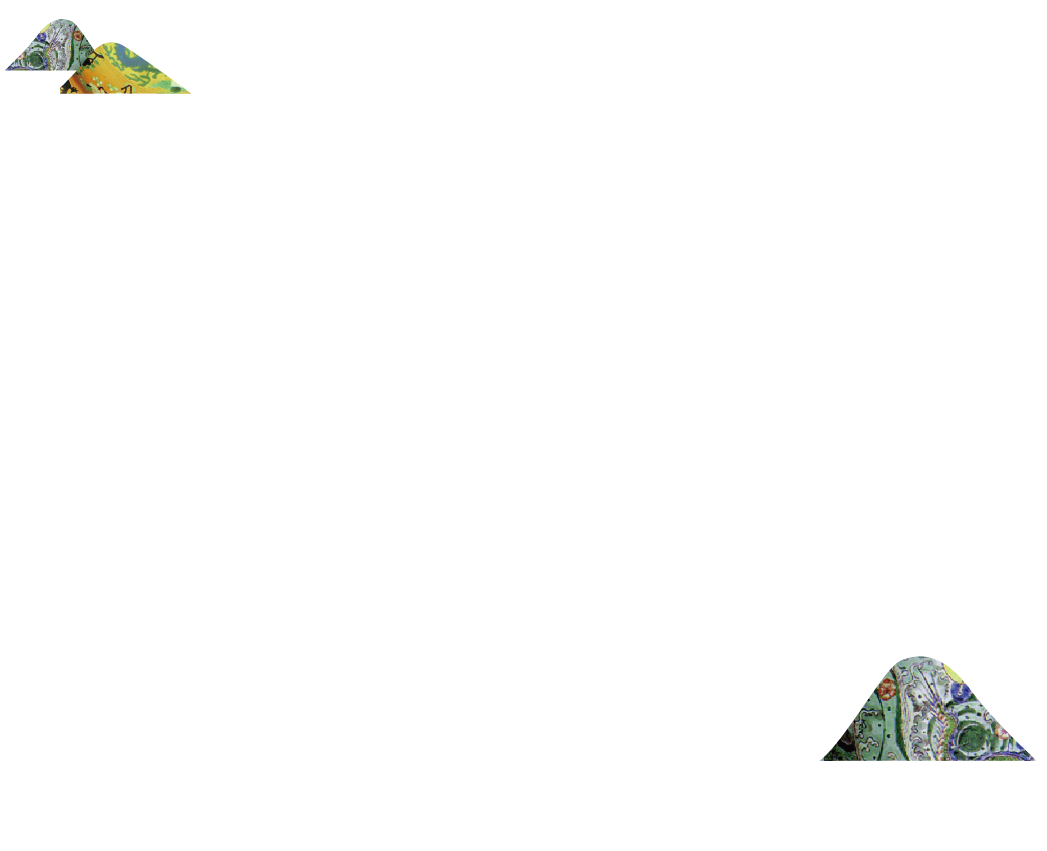 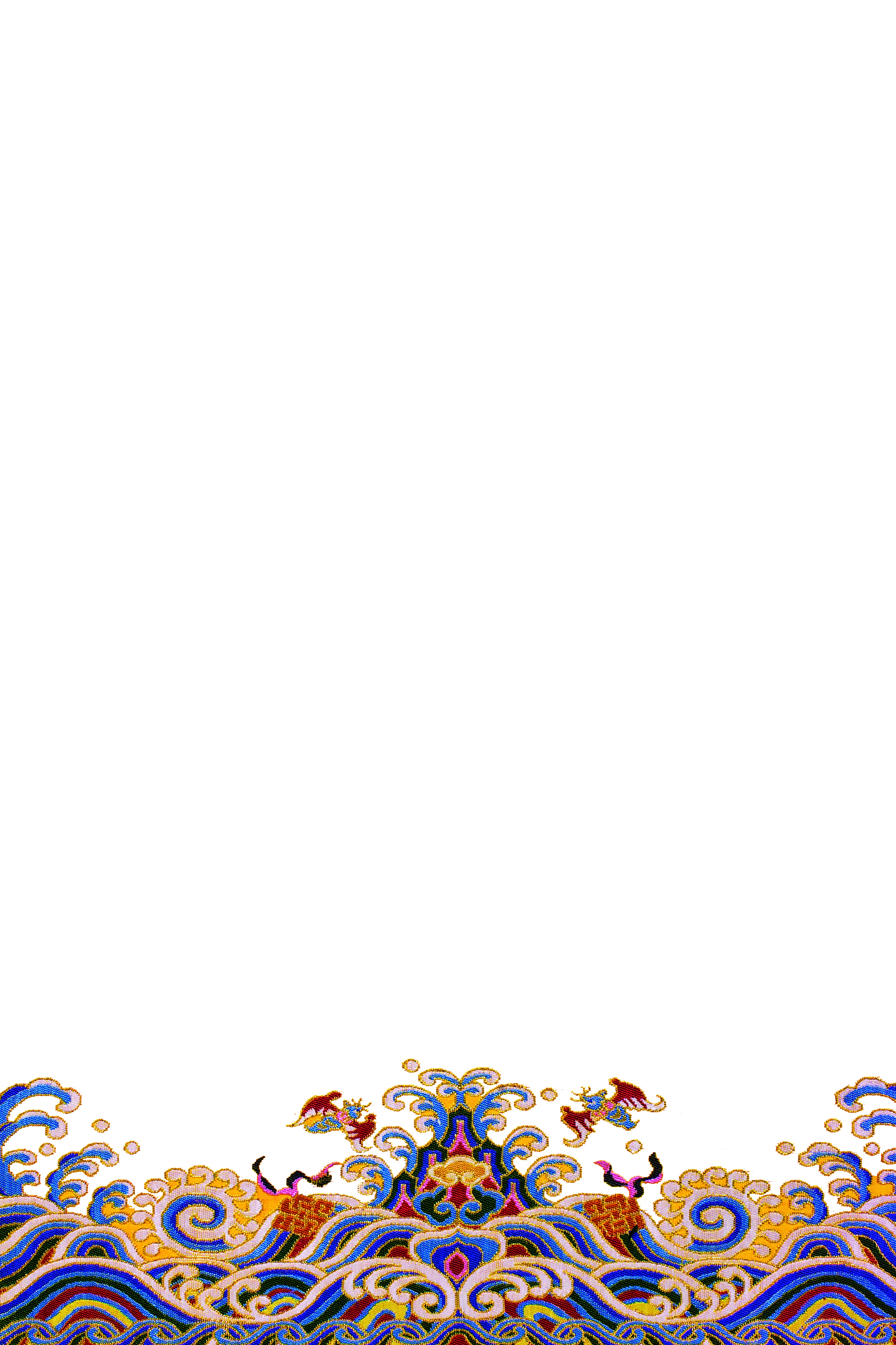 在此输入您的标题
在此输入您的标题
在此输入您的标题
在此输入内容在此输入内容在此输入内容在此输入内容在此输入内容
在此输入内容在此输入内容在此输入内容在此输入内容在此输入内容
在此输入内容在此输入内容在此输入内容在此输入内容在此输入内容
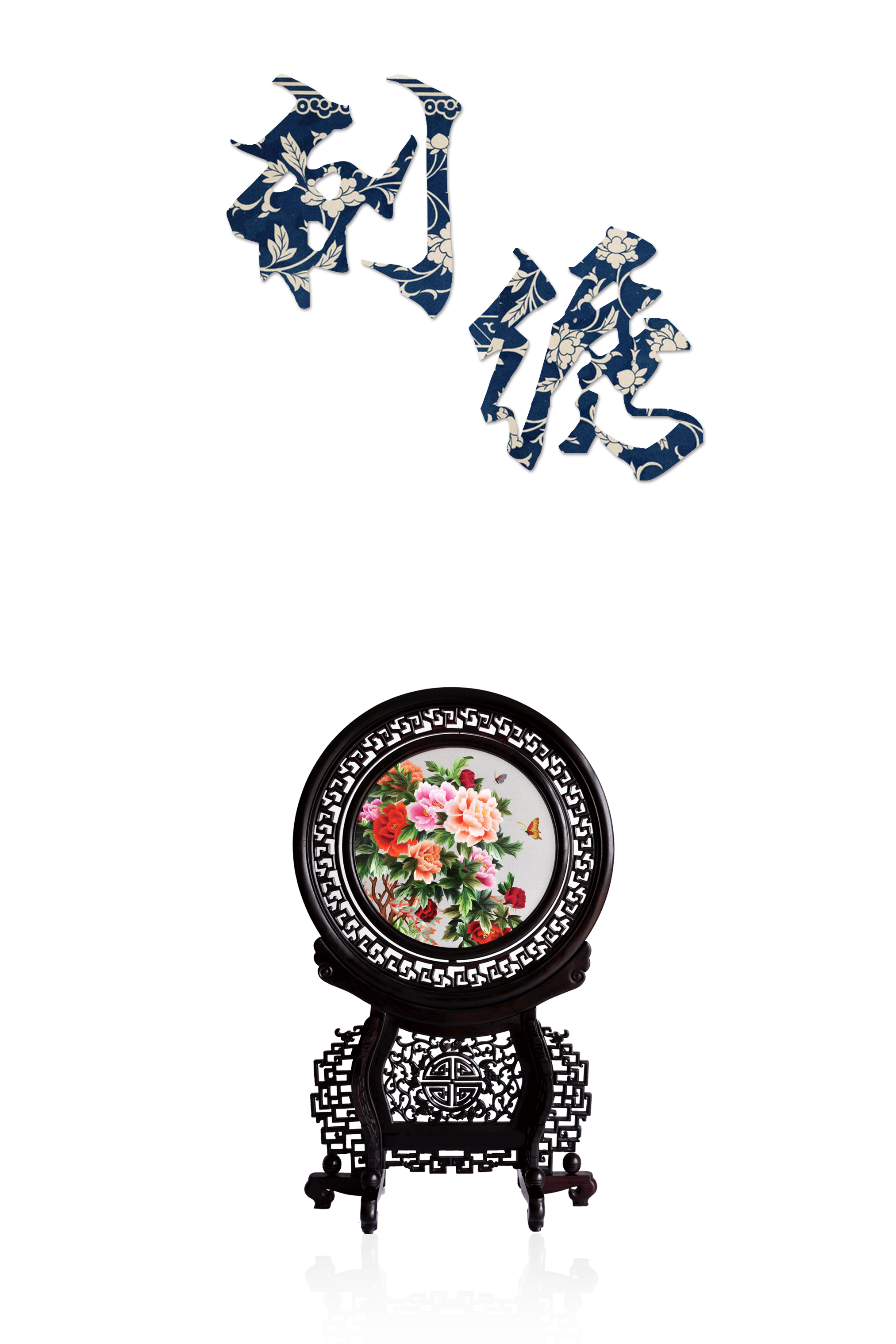 在此输入您的标题
在此输入您的标题
在此输入内容在此输入内容在此输入内容在此输入内容在此输入内容在此输入内容在此输入内容在此输入内容在此输入内容
在此输入内容在此输入内容在此输入内容在此输入内容在此输入内容在此输入内容在此输入内容在此输入内容在此输入内容
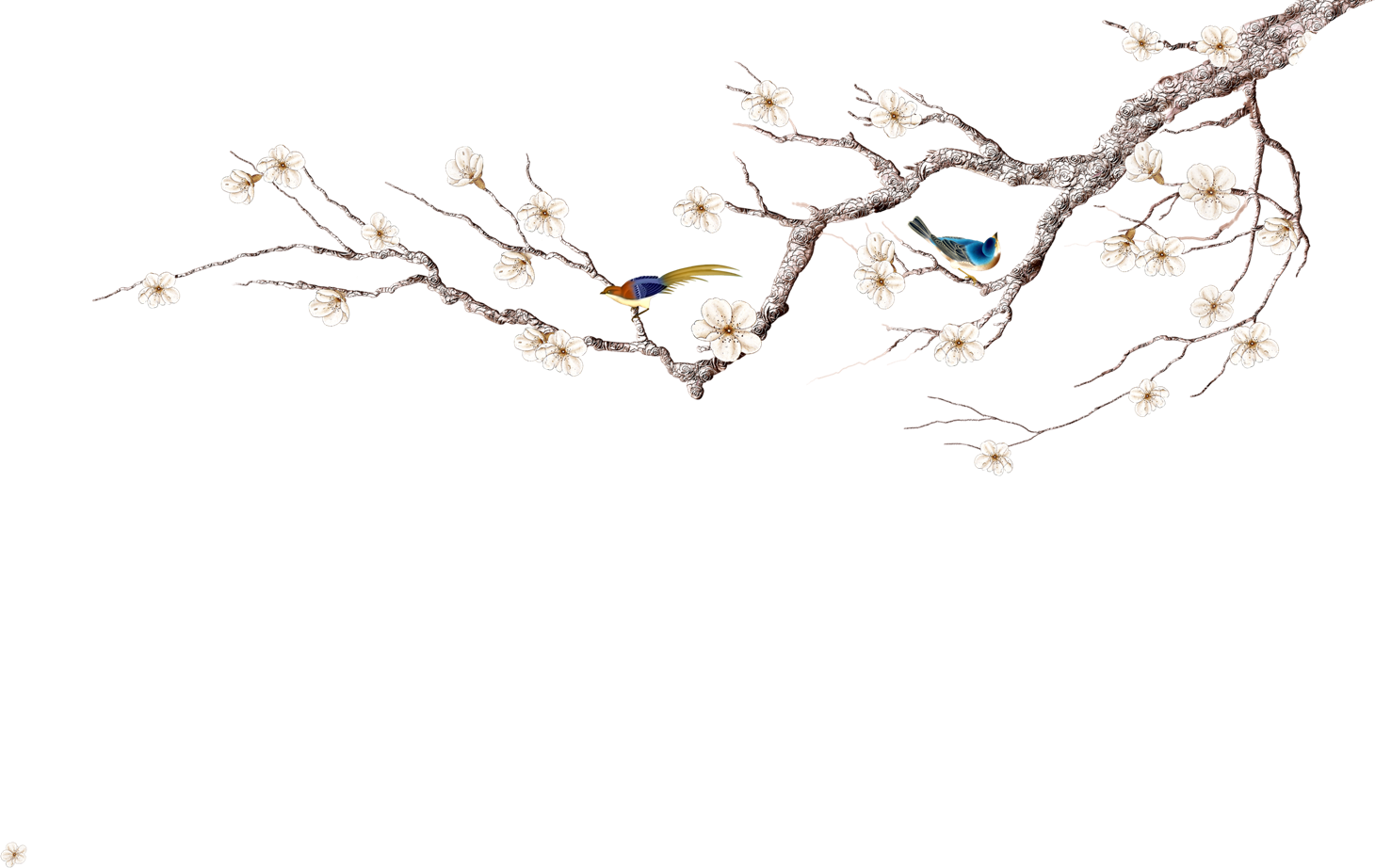 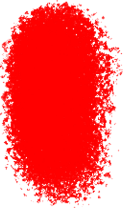 刺绣
在此输入您的标题
在此输入内容在此输入内容在此输入内容在此输入内容在此输入内容在此输入内容在此输入内容在此输入内容在此输入内容
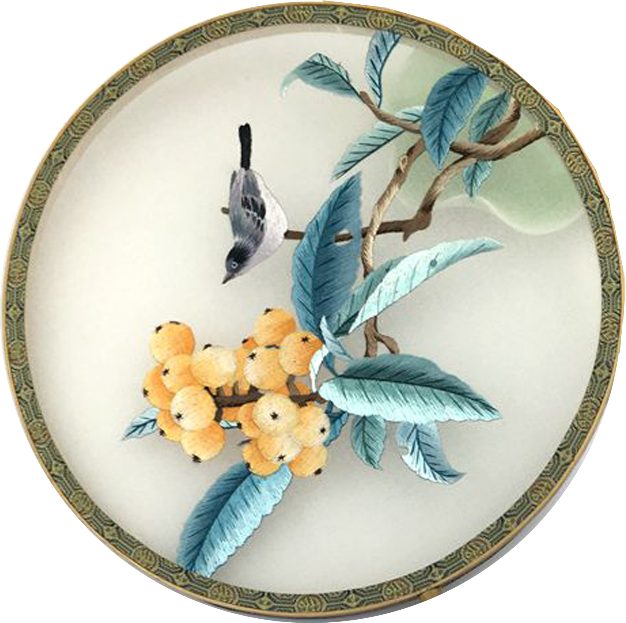 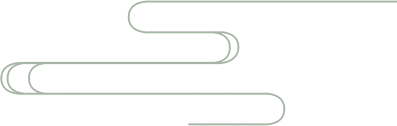 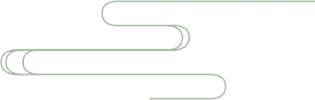 第二部分
请在此输入您的标题
Please Input Your Title Here
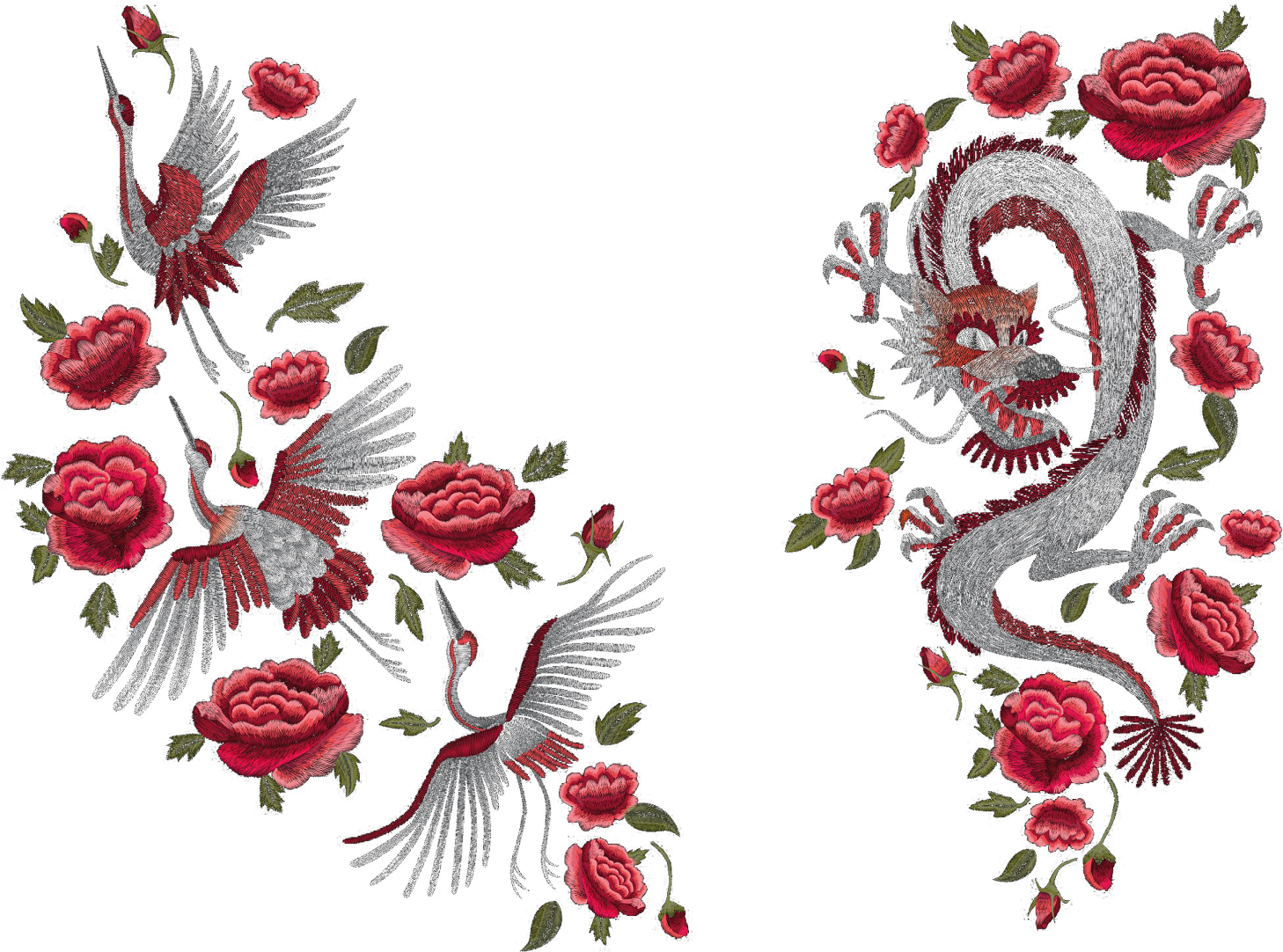 在此输入内容在此输入内容在此输入内容在此输入内容在此输入内容在此输入内容在此输入内容在此输入内容在此输入内容在此输入内容
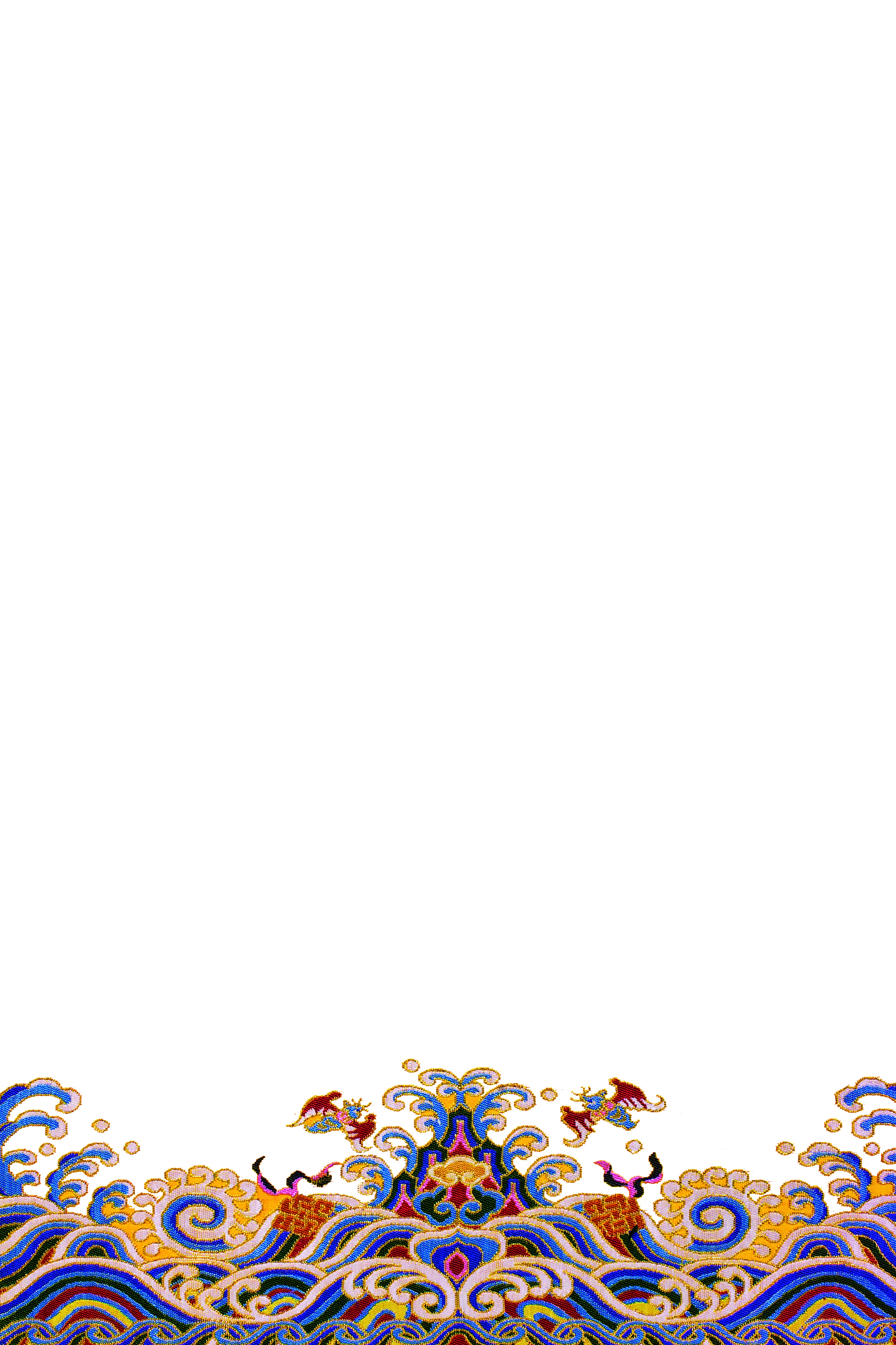 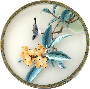 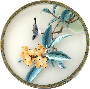 +135%
+165%
在此输入内容在此输入内容在此输入内容在此输入内容在此输入内容在此输入内容在此输入内容在此输入内容在此输入内容在此输入内容在此输入内容在此输入内容在此输入内容在此输入内容在此输入内容
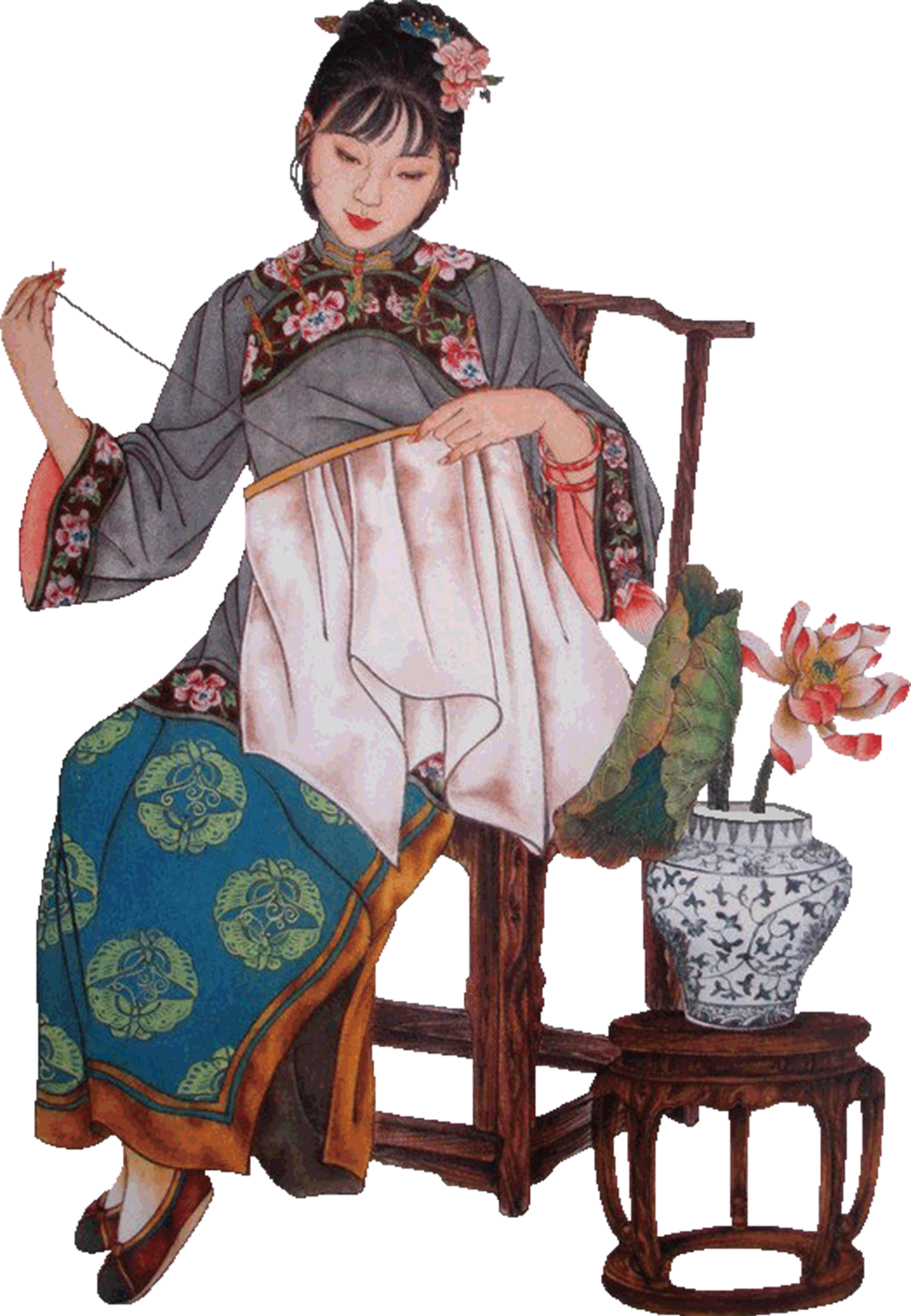 输入标题
输入标题
输入标题
输入标题
在此输入内容在此输入内容在此输入在此输入内
在此输入内容在此输入内容在此输入在此输入内
在此输入内容在此输入内容在此输入在此输入内
在此输入内容在此输入内容在此输入在此输入内
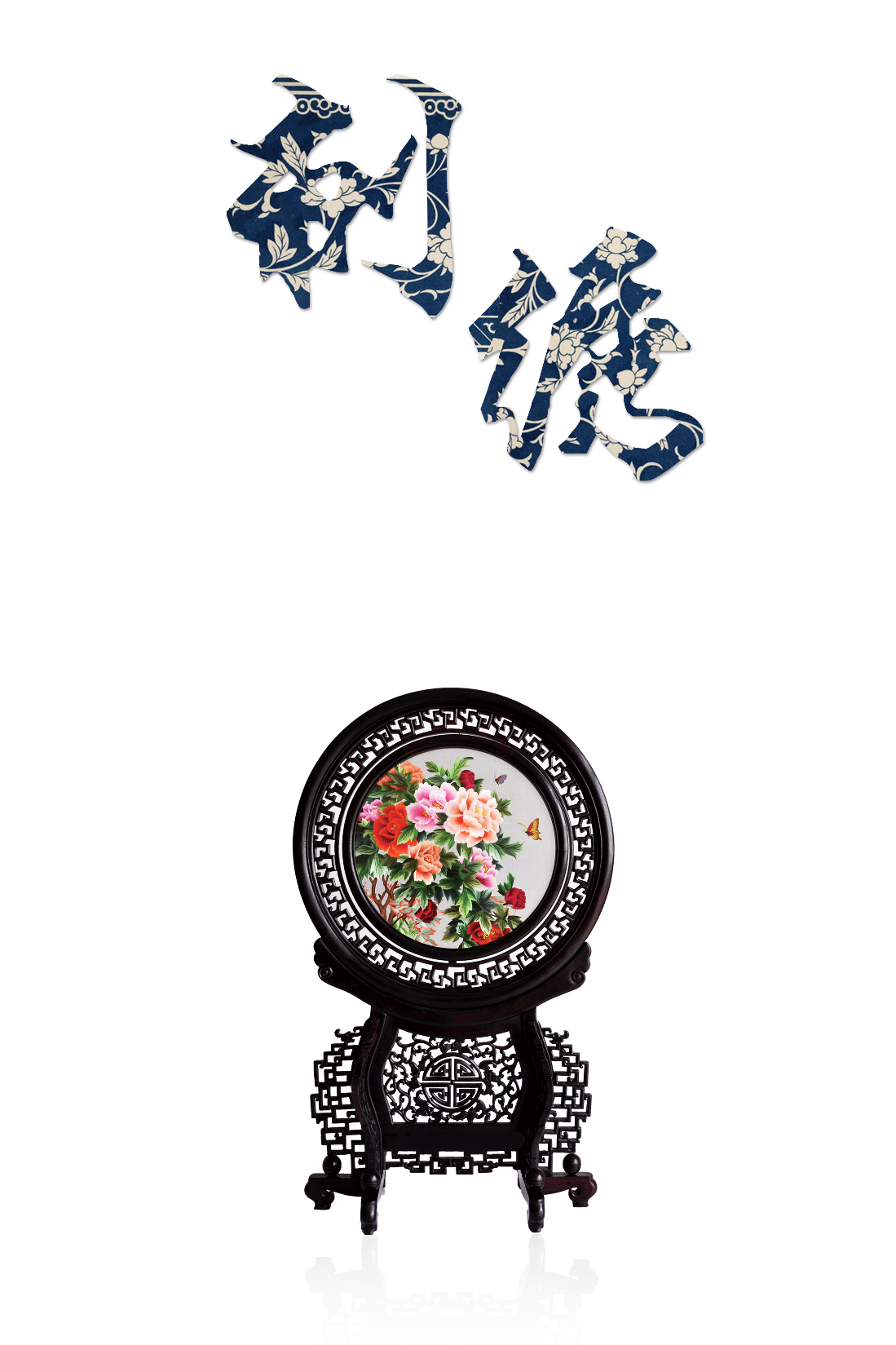 在此输入内容在此输入内容在此输入内容在此输入内容在此输入内容在此输入内容在此输入内容在此输入内容在此输入内容
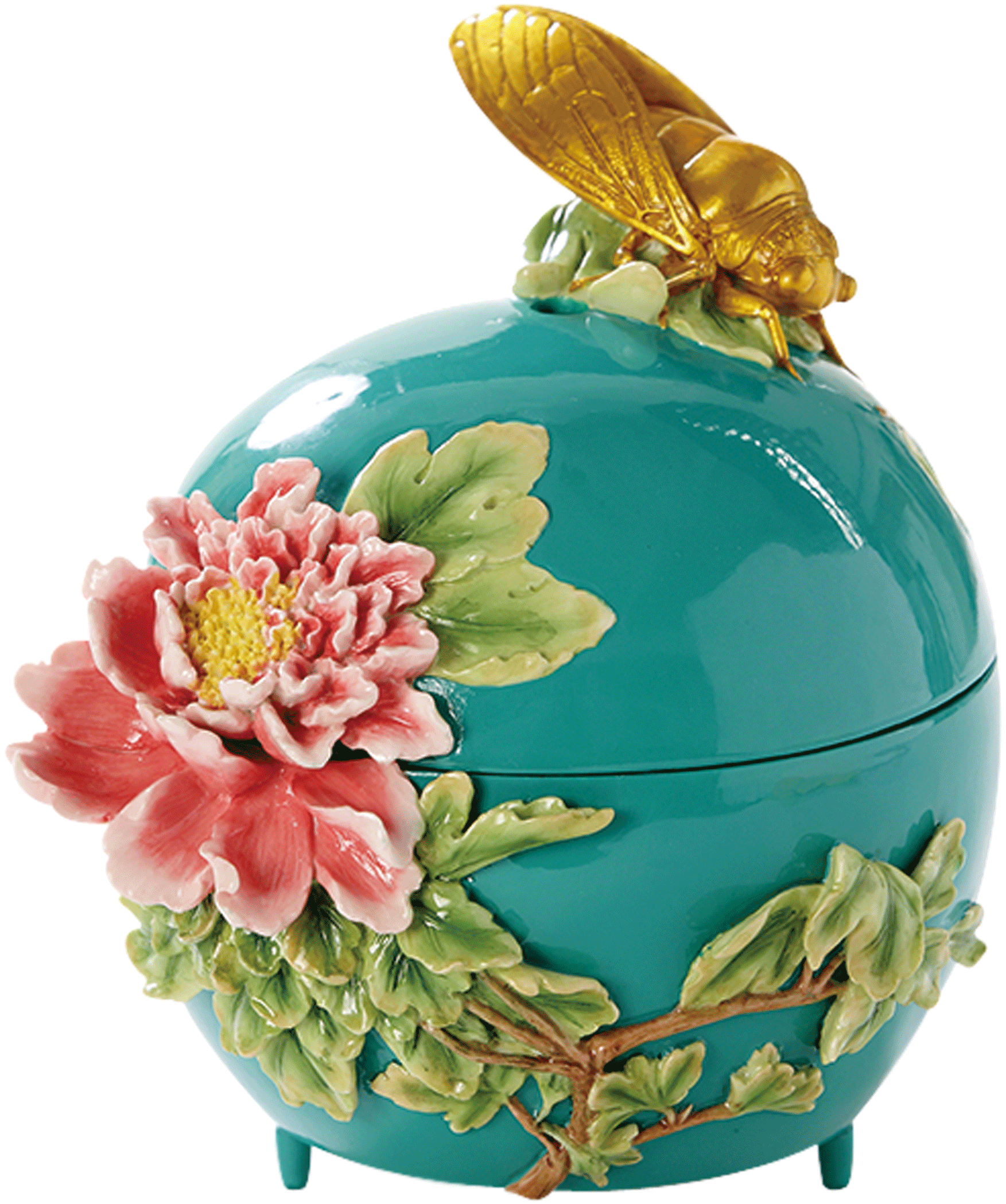 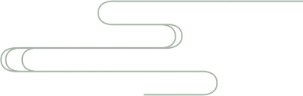 绣
此在此输入内容在此输入内容在此输入内容在此输入
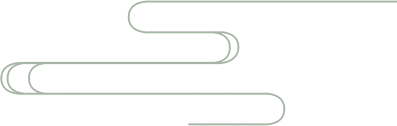 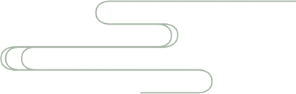 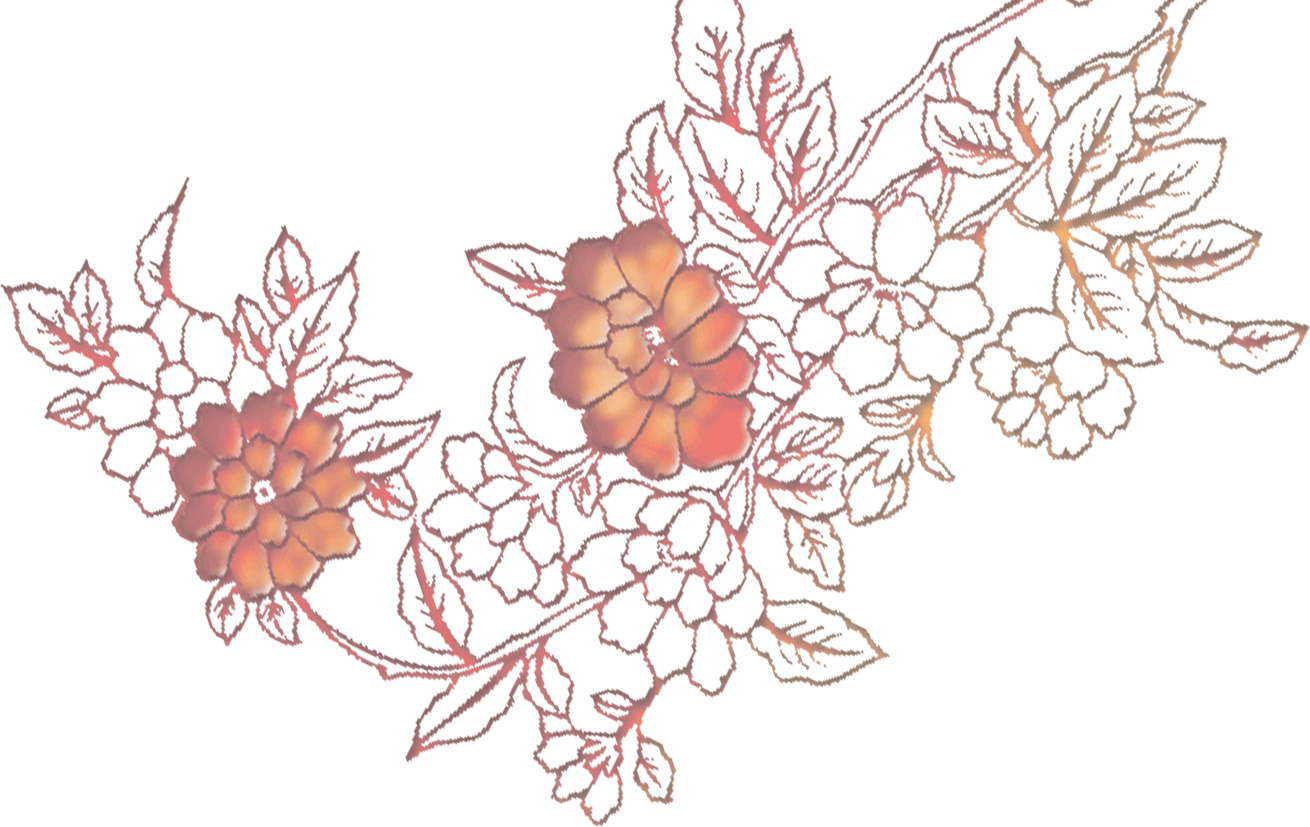 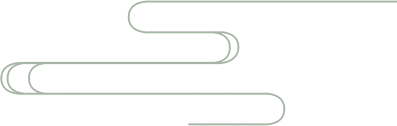 在此输入您的标题
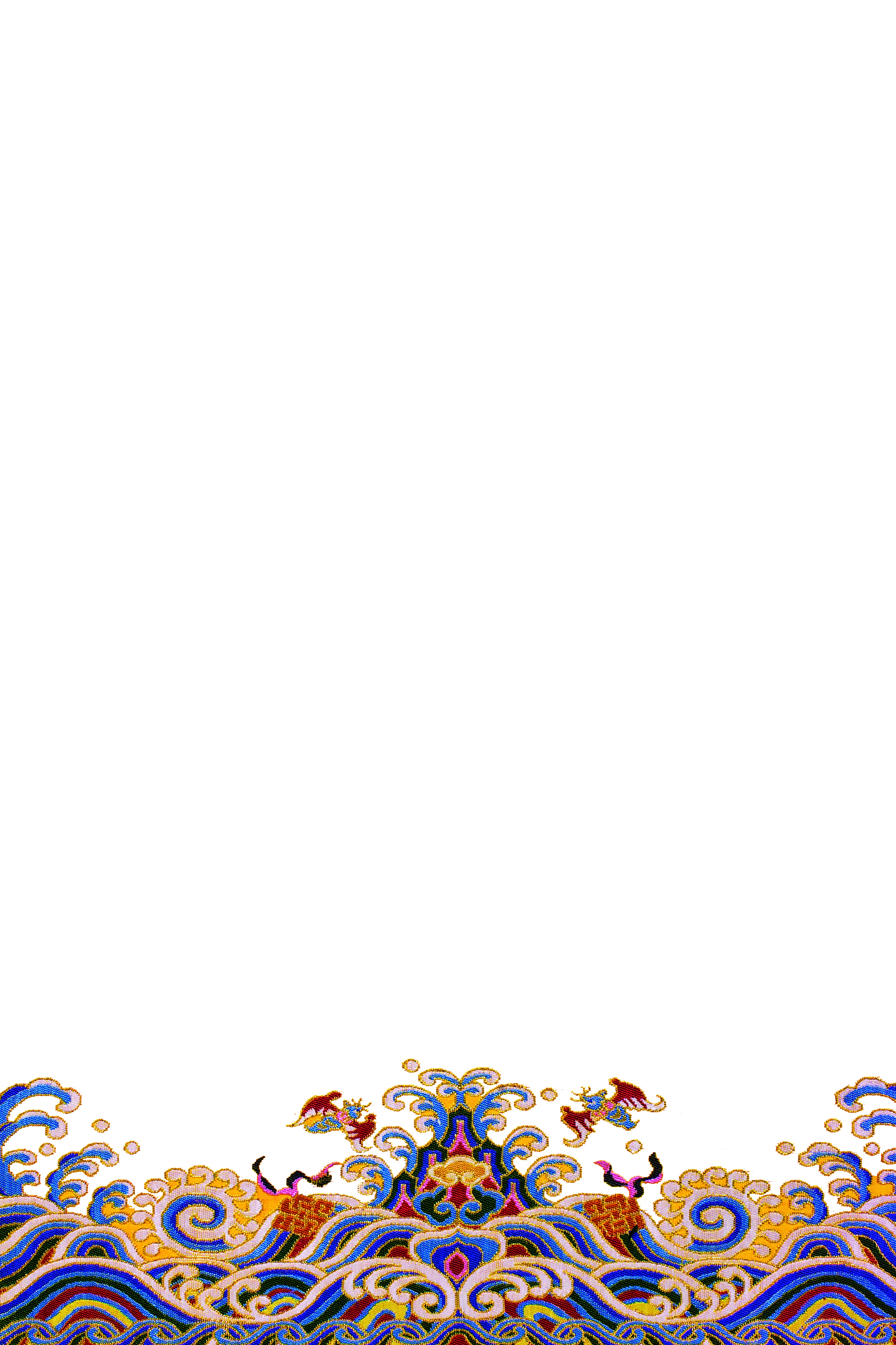 在此输入内容在此输入内容在此输入内容在此输入内容在此输入内容
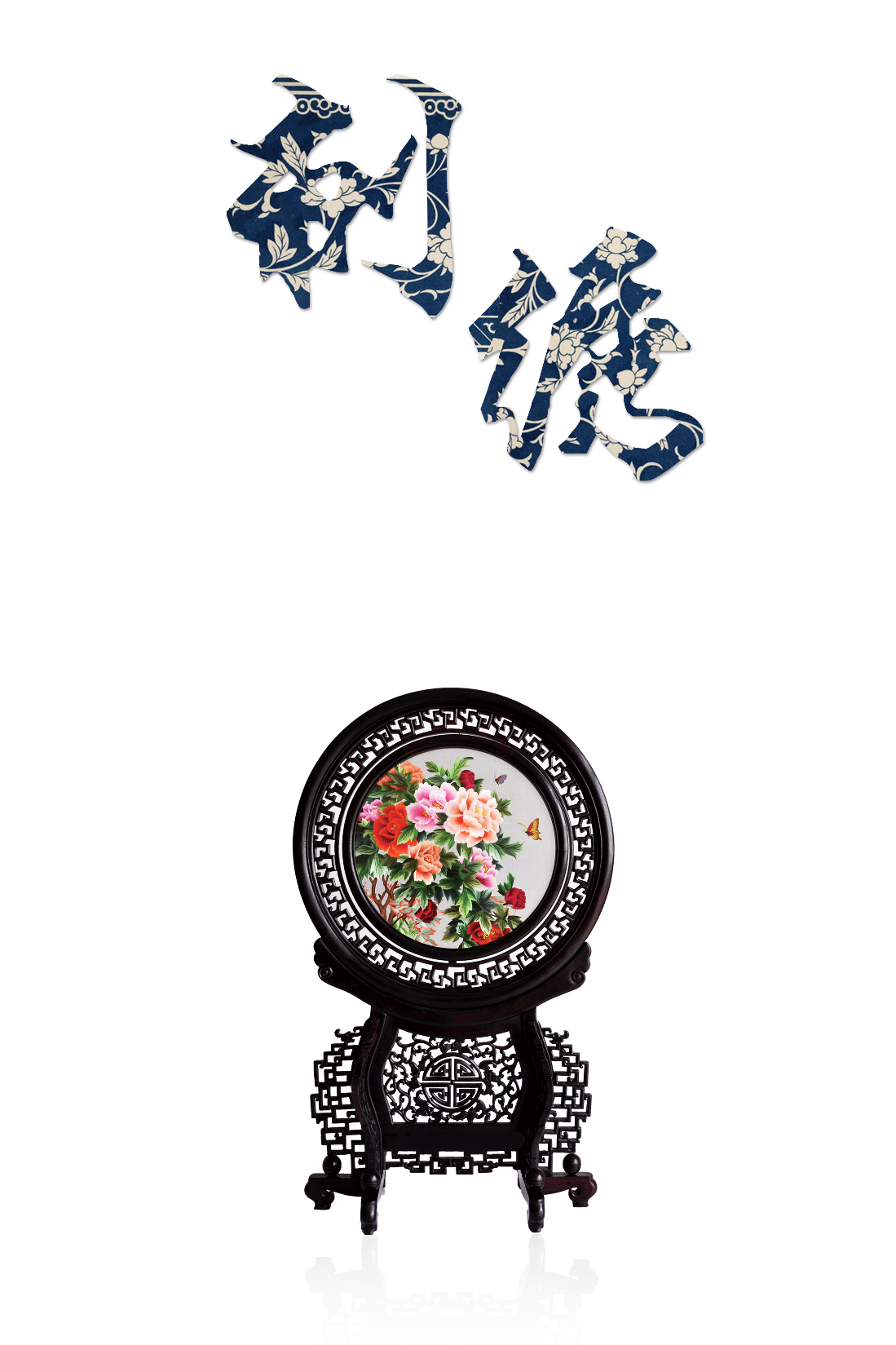 在此输入内容在此输入内容在此输入内容在此输入内容在此输入内容
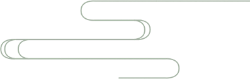 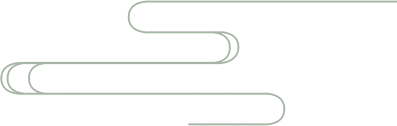 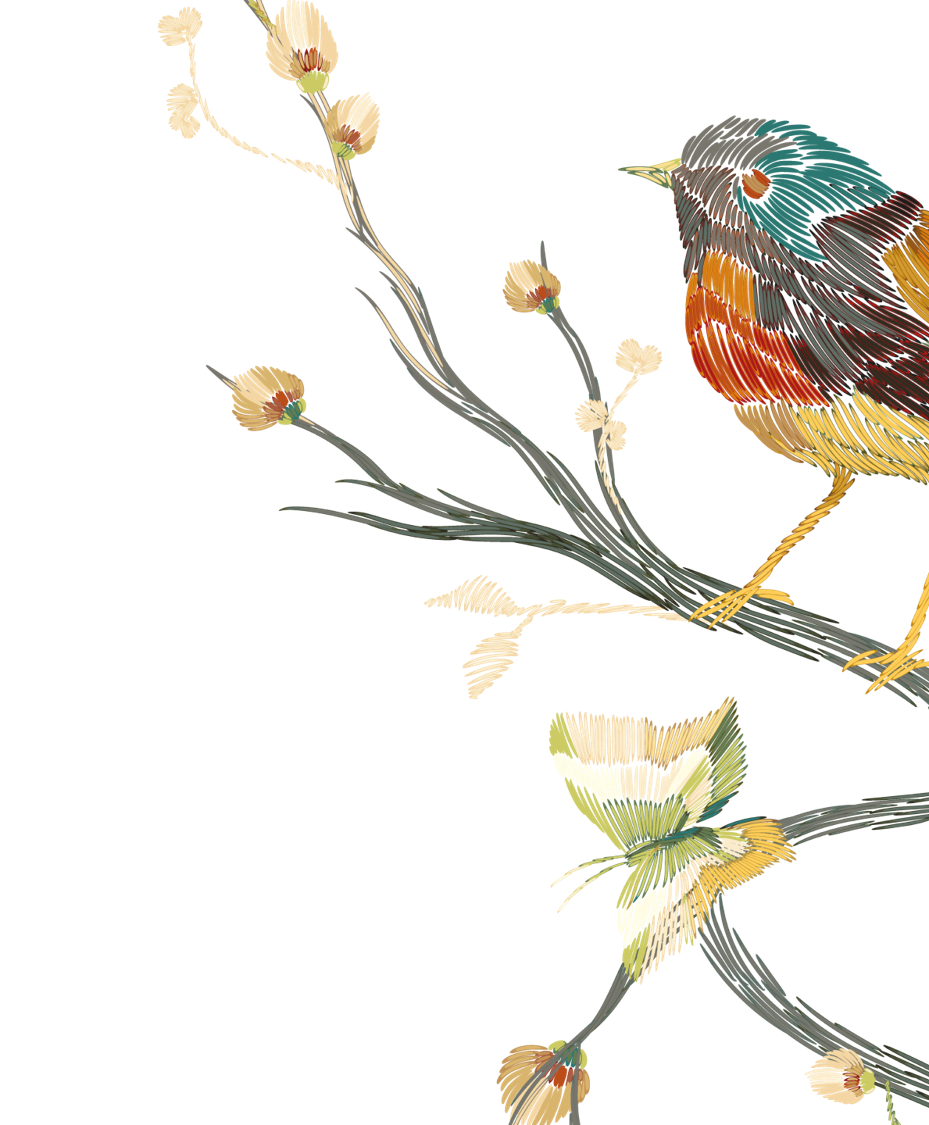 在此输入内容在此输入内容在此输入内容在此输入内容在此输入内容在此输入内容在此输入内容在此输入内容在此输入内容
在此输入内容在此输入内容在此输入内容在此输入内容在此输入内容在此输入内容在此输入内容在此输入内容在此输入内容
在此输入内容在此输入内容在此输入内容在此输入内容在此输入内容在此输入内容在此输入内容在此输入内容在此输入内容
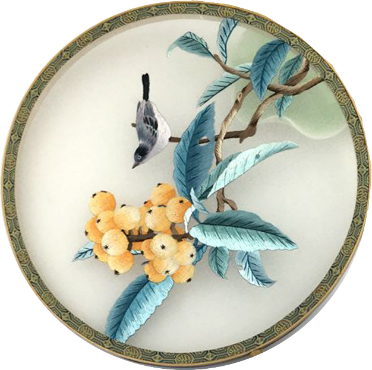 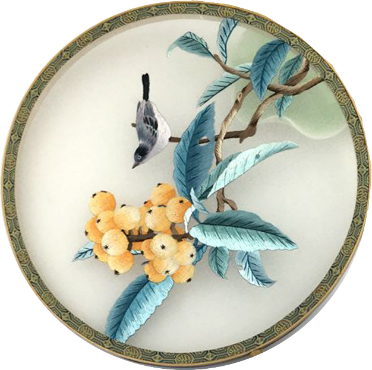 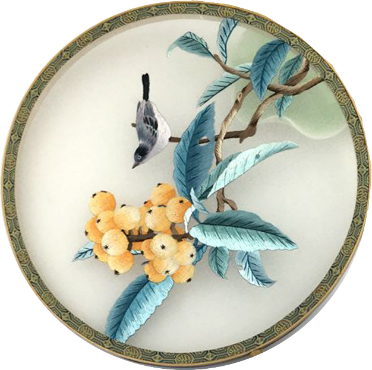 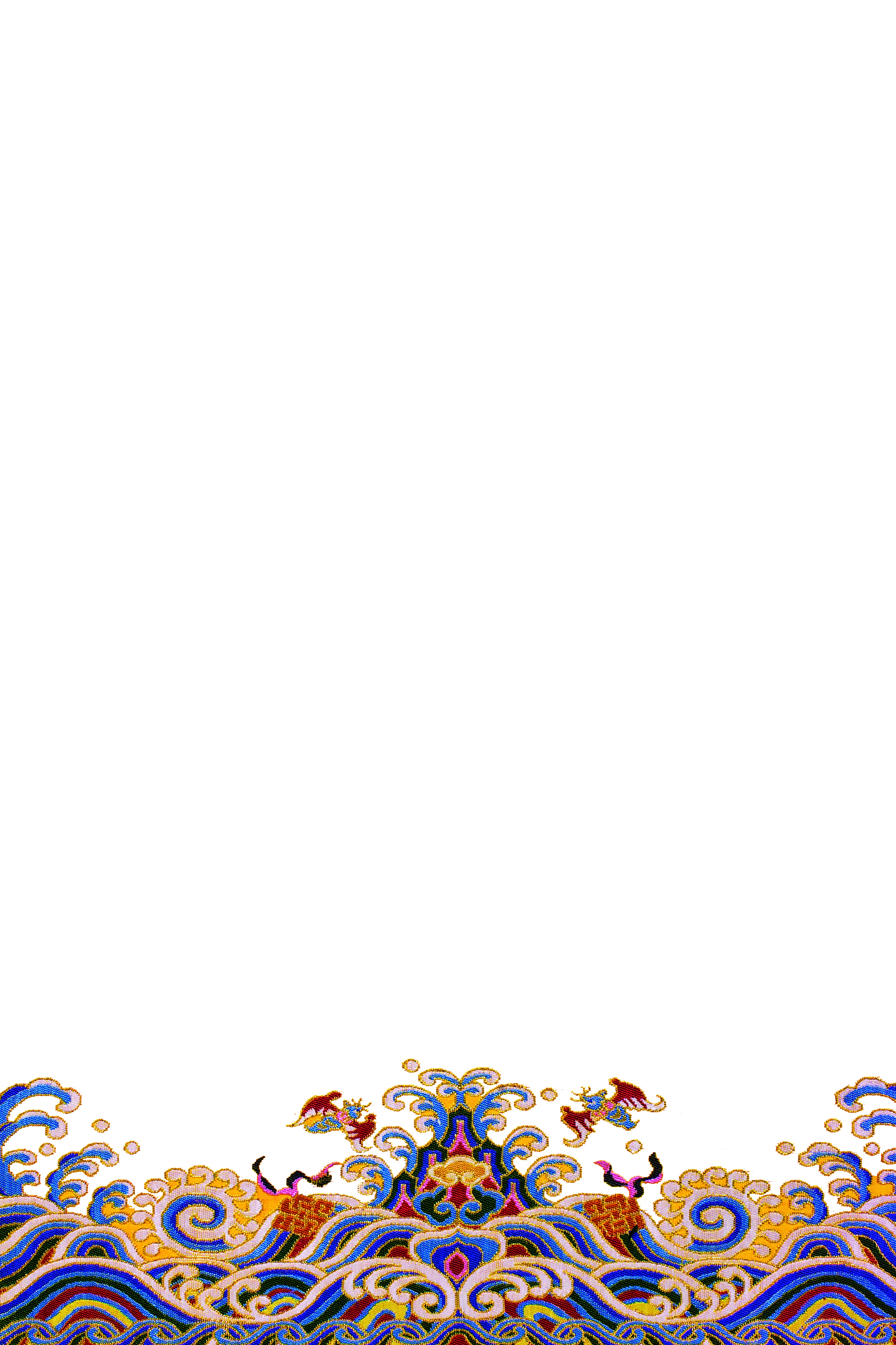 输入您的标题
输入您的标题
输入您的标题
在此输入内容在此输入内容在此输入内容在此输入内容在此输入内容
在此输入内容在此输入内容在此输入内容在此输入内容在此输入内容
在此输入内容在此输入内容在此输入内容在此输入内容在此输入内容
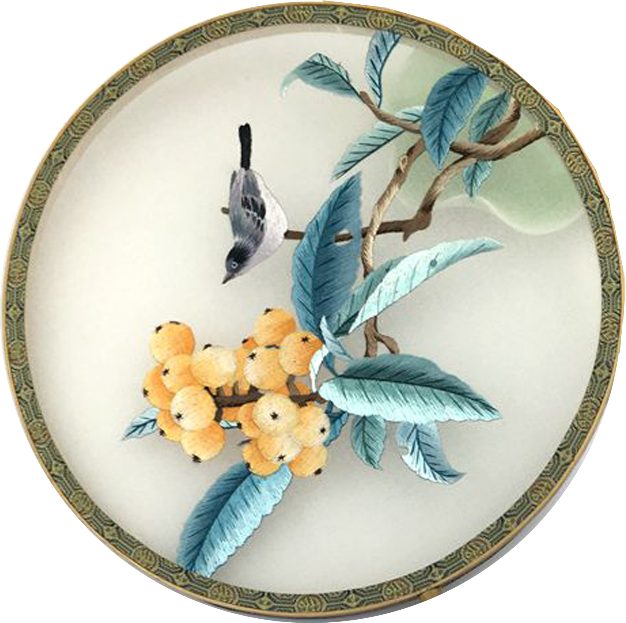 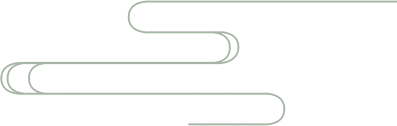 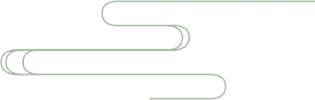 第三部分
请在此输入您的标题
Please Input Your Title Here
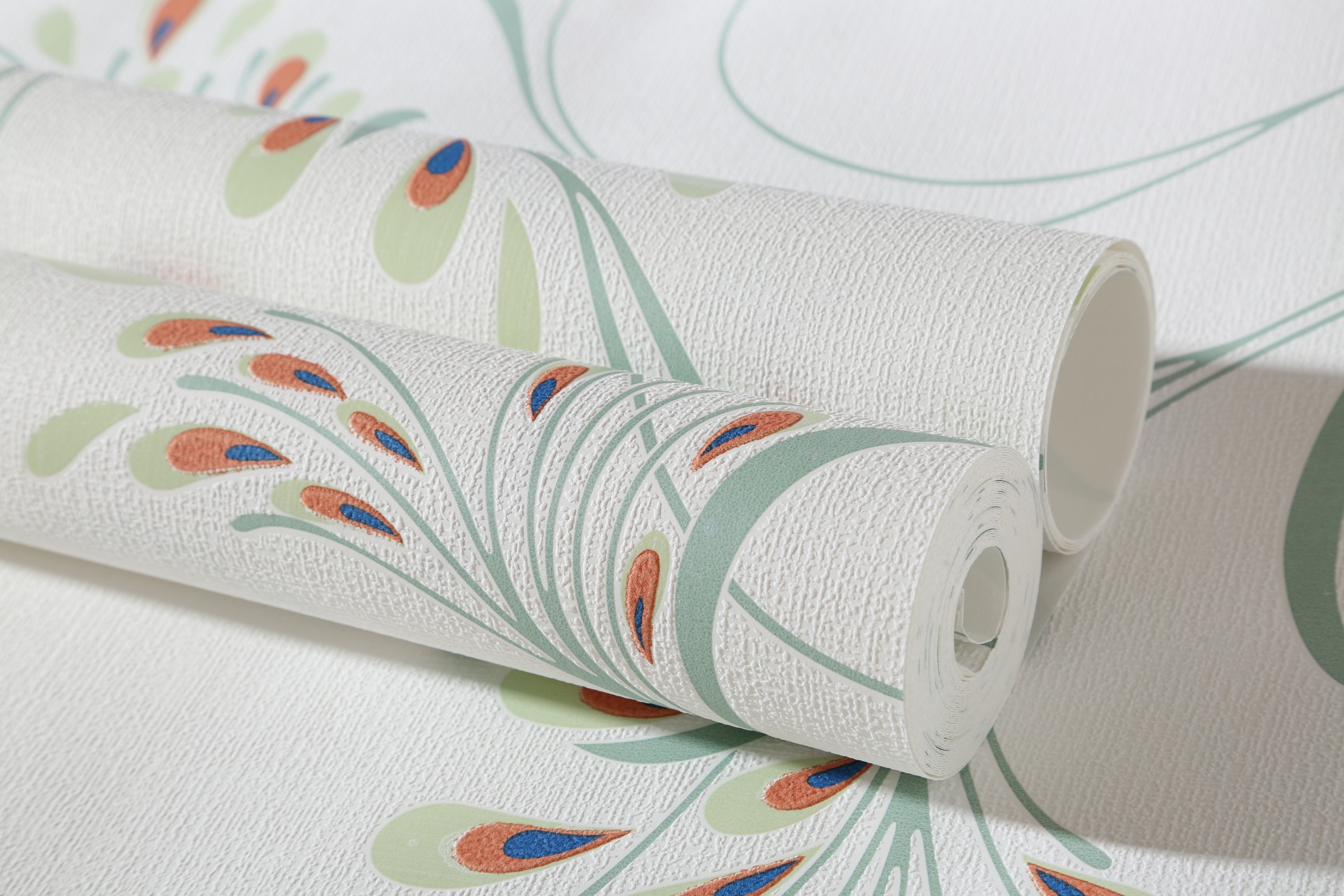 在此输入内容在此输入内容在此输入内容在此输入内容在此输入内容在此输入内容在此输入内容在此输入内容在此输入内容
在此输入内容在此输入内容在此输入内容在此输入内容在此输入内容在此输入内容在此输入内容在此输入内容在此输入内容
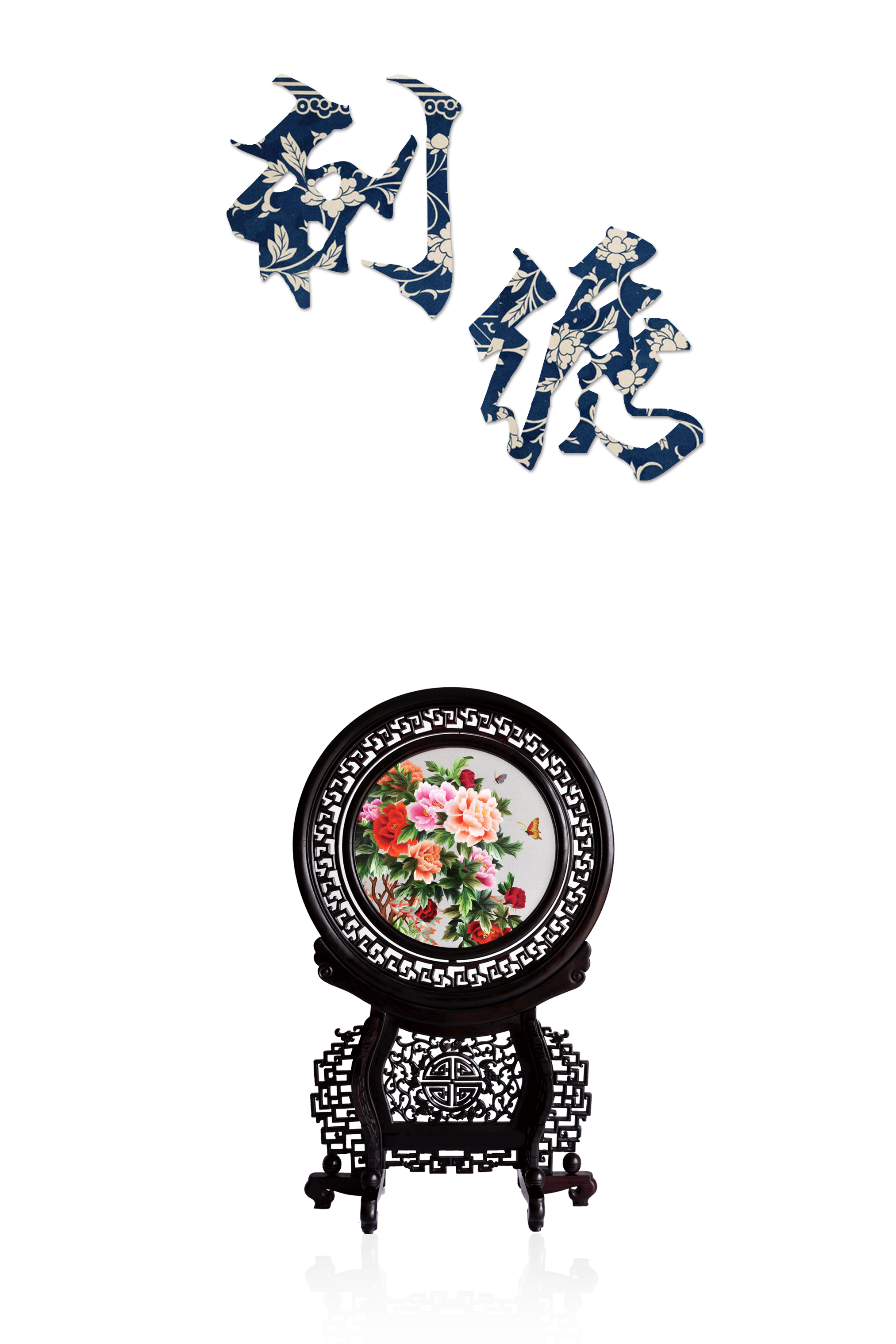 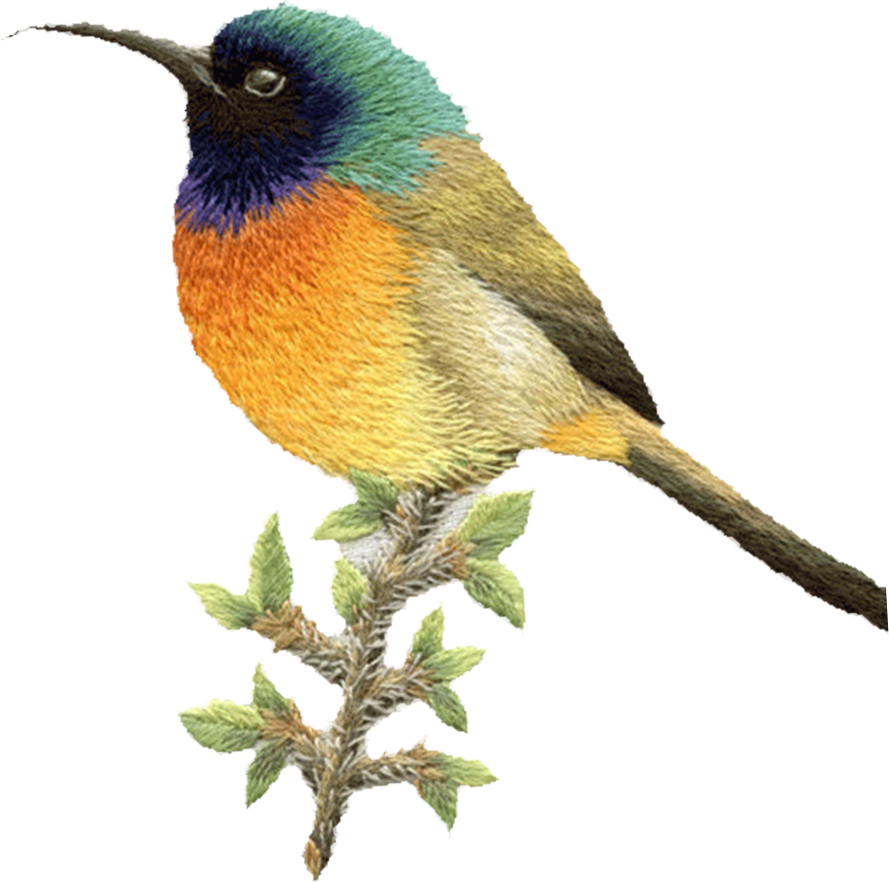 在此输入您的标题
在此输入内容在此输入内容在此输入内容在此输入内容
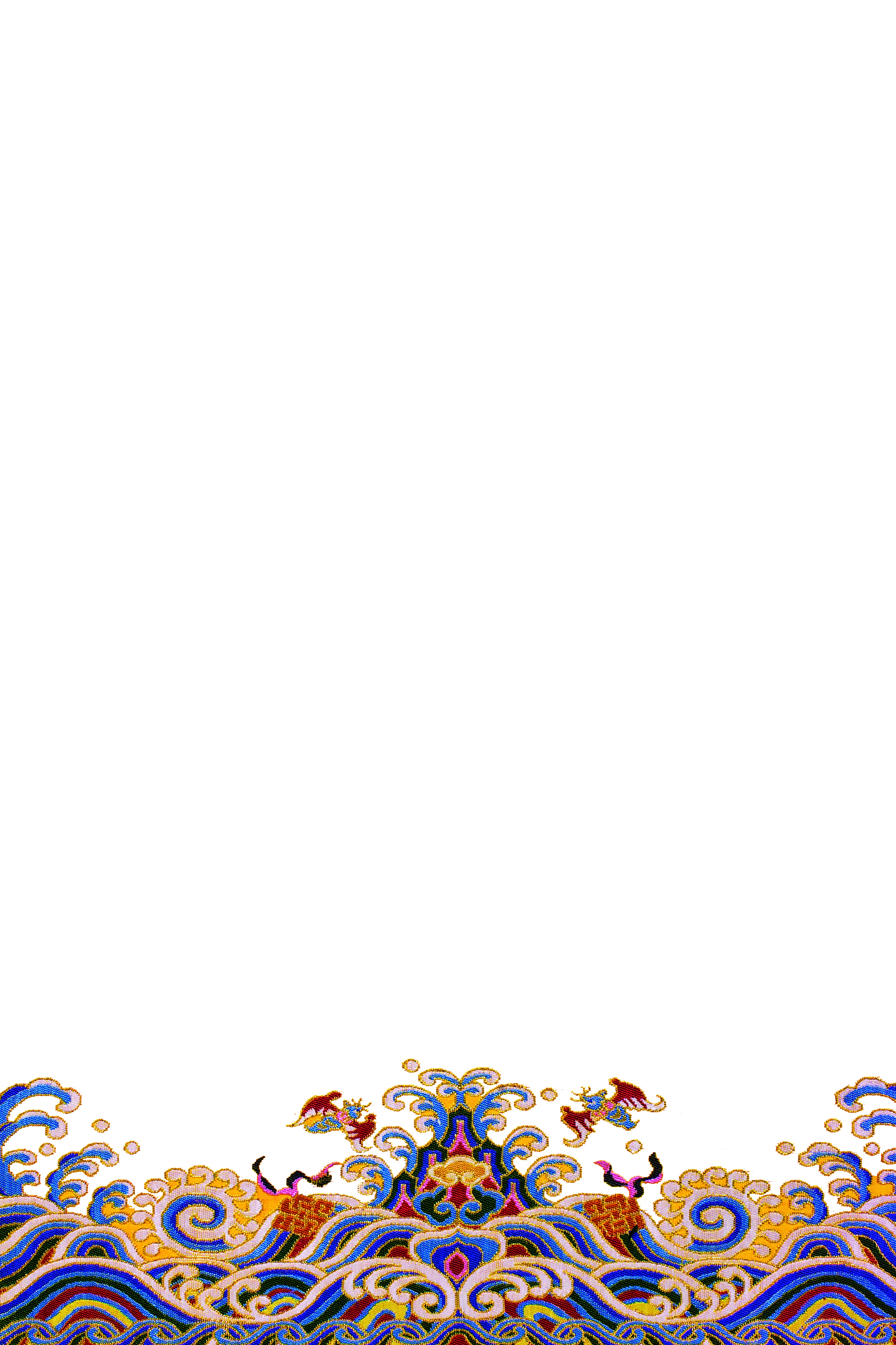 在此输入您的标题
在此输入您的标题
在此输入内容在此输入内容在此输入内容在此输入内容在此输入内容
在此输入内容在此输入内容在此输入内容在此输入内容在此输入内容
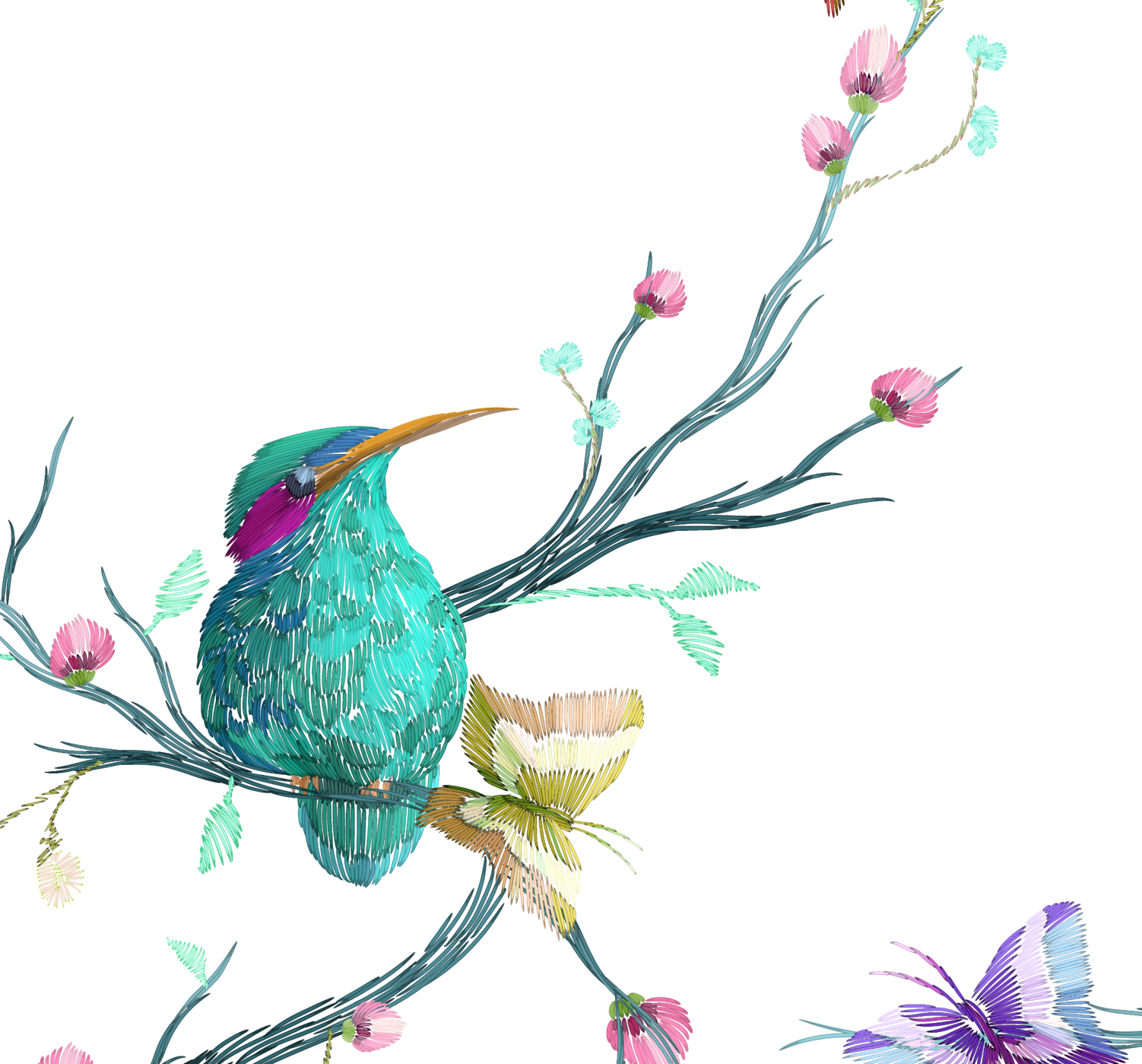 输入标题
输入标题
在此输入内容在此输入内容在此输入在此输入内
在此输入内容在此输入内容在此输入在此输入内
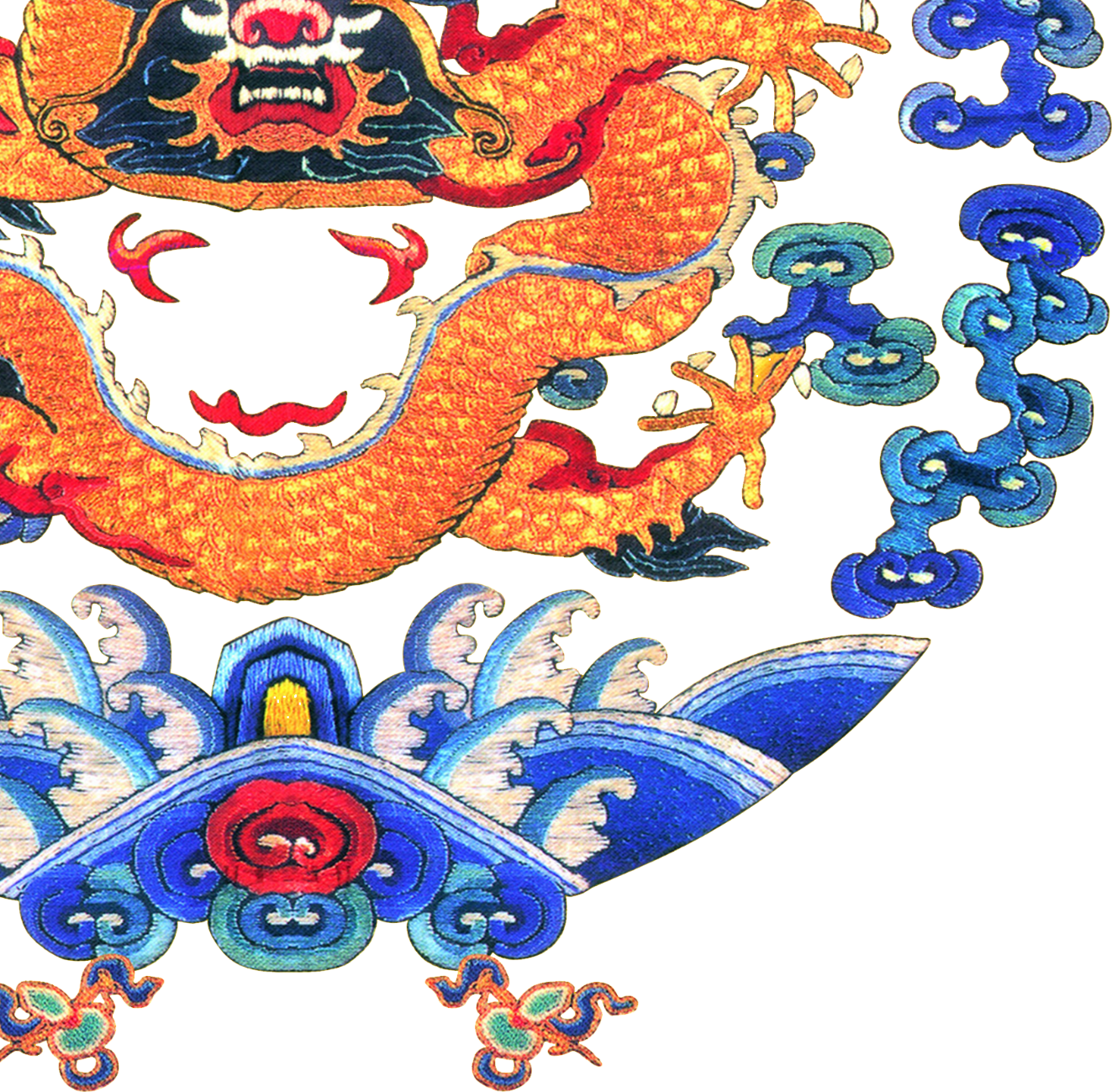 在此输入您的标题
在此输入您的标题
在此输入内容在此输入内容在此输入内容在此输入内容在此输入内容在此输入内容在此输入内容在此输入内容在此输入内容
在此输入内容在此输入内容在此输入内容在此输入内容在此输入内容在此输入内容在此输入内容在此输入内容在此输入内容
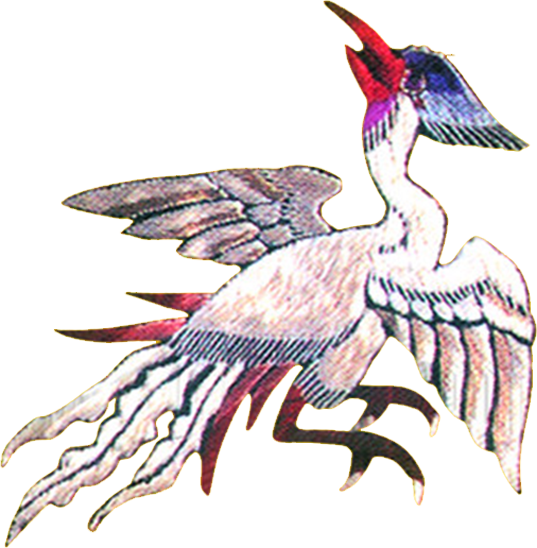 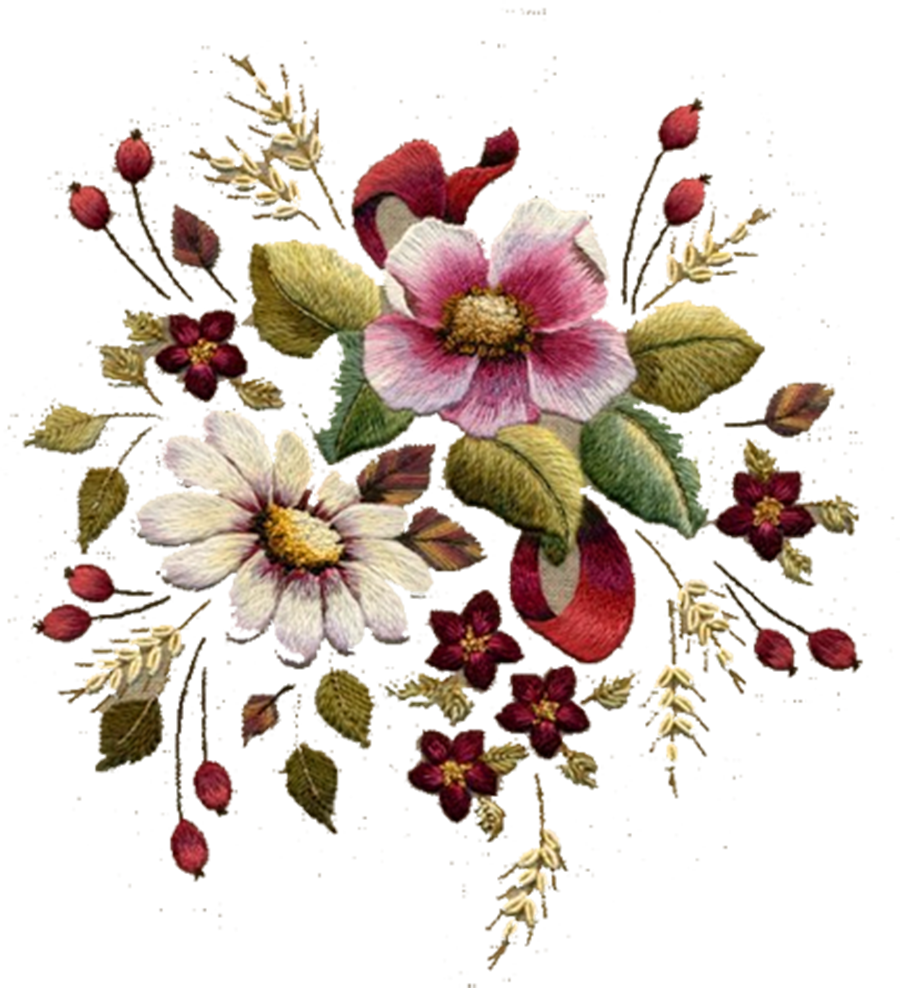 在此输入您的标题
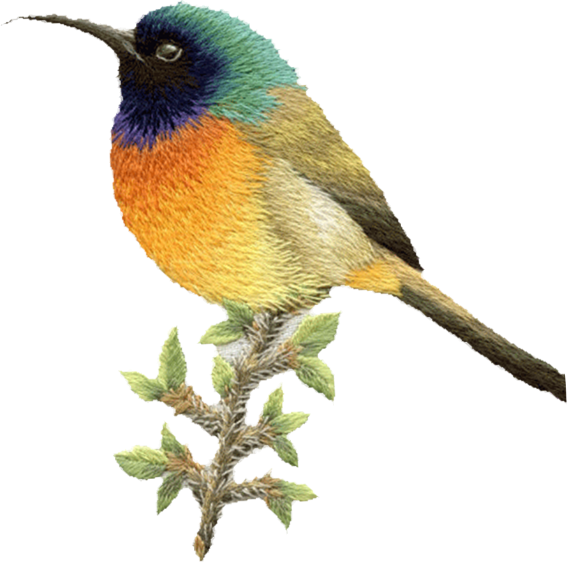 在此输入内容在此输入内容在此输入内容在此输入内容在此输入内容在此输入内容在此输入内容在此输入内容
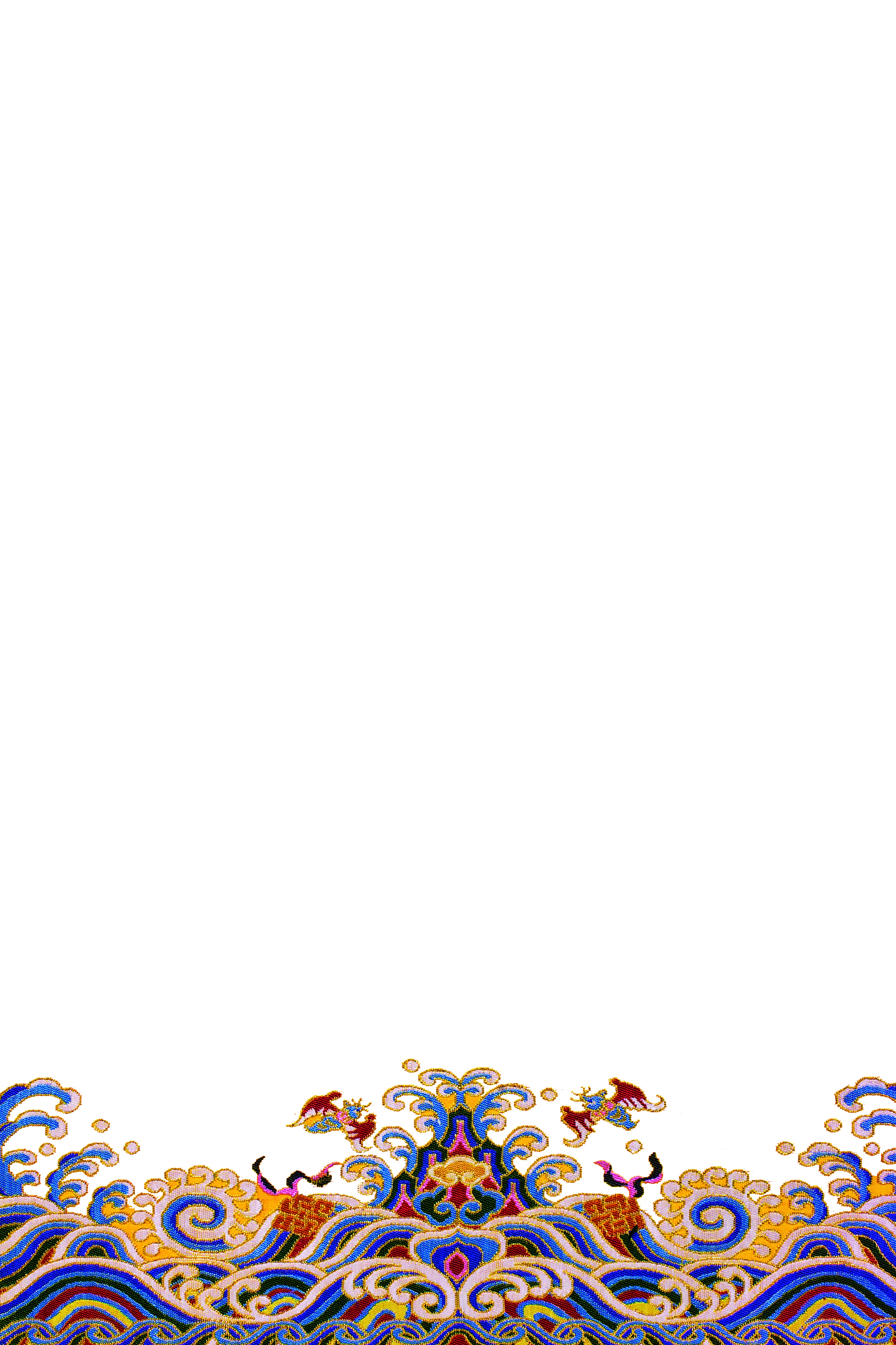 输入您的标题
在此输入内容在此输入内容在此输入内容在此输入内容在此输入内容
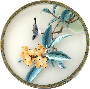 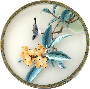 +135%
+165%
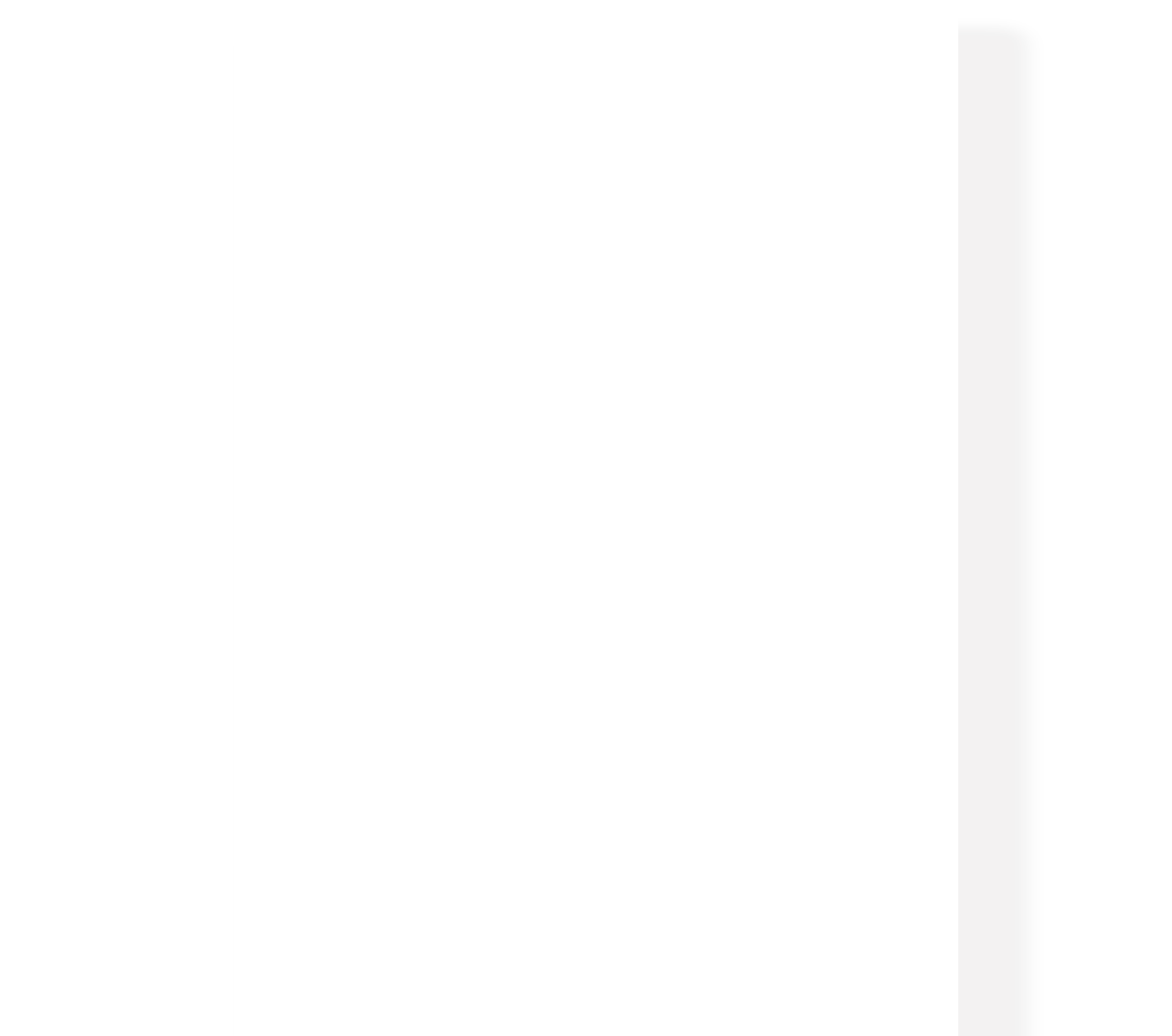 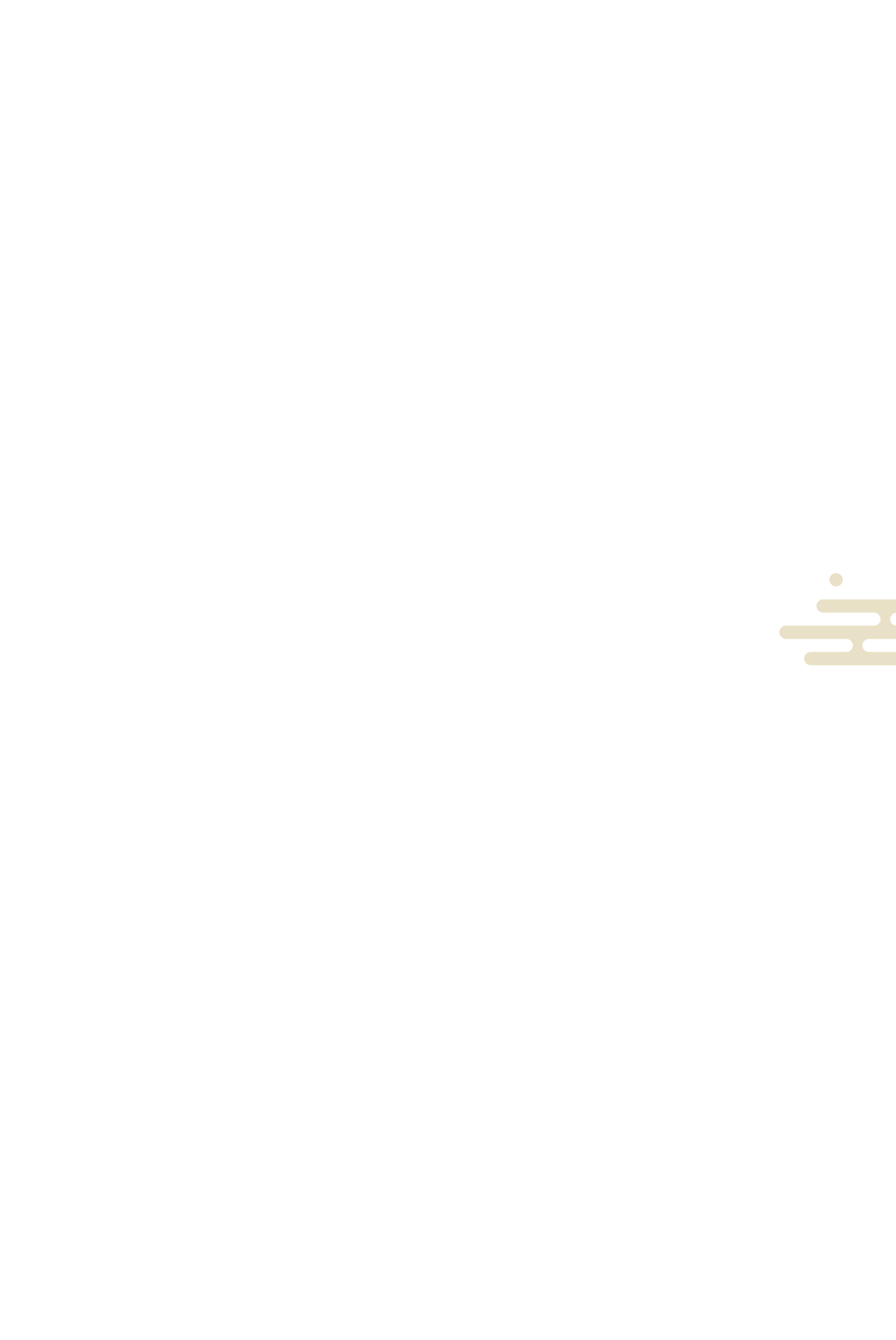 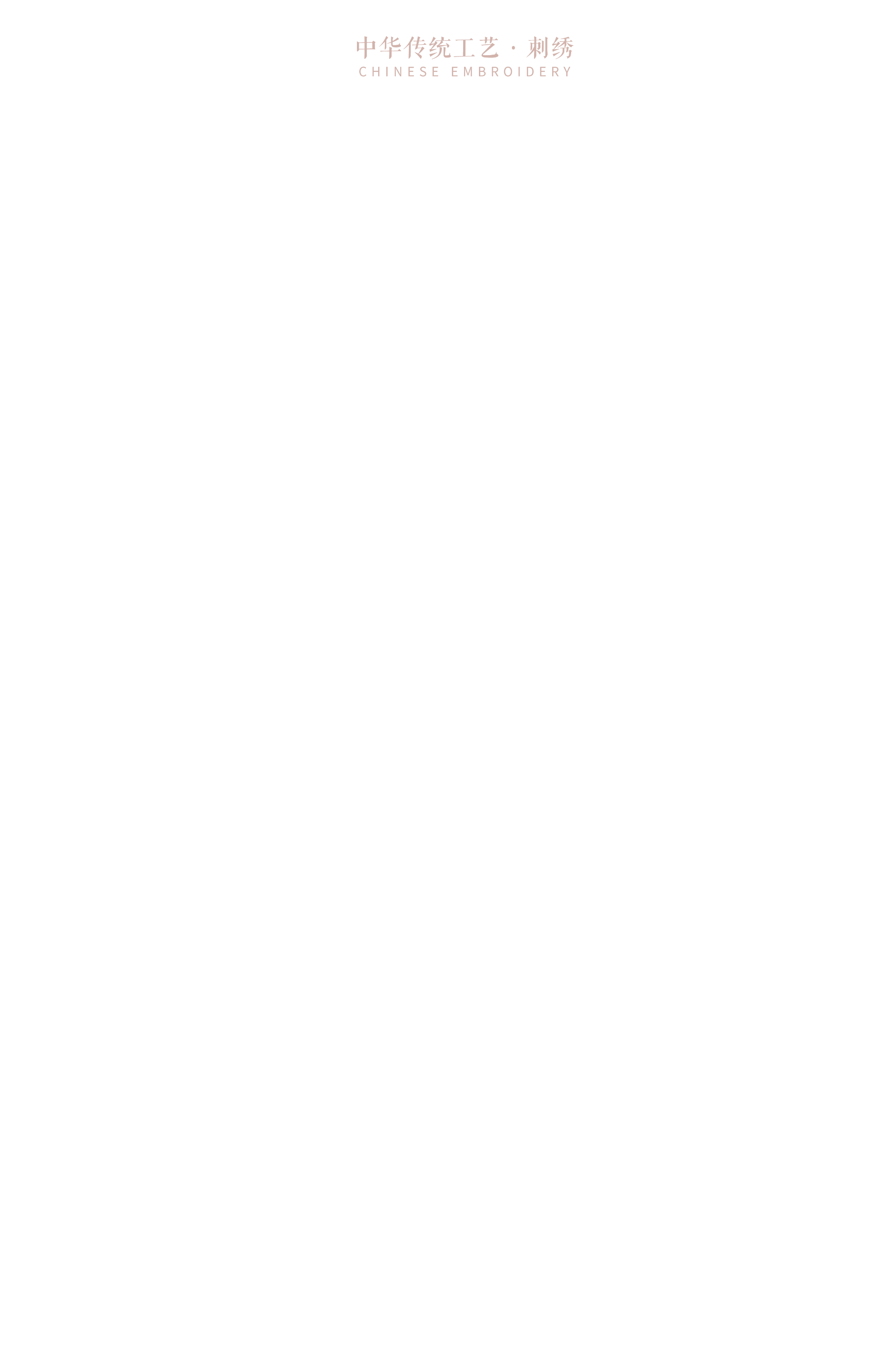 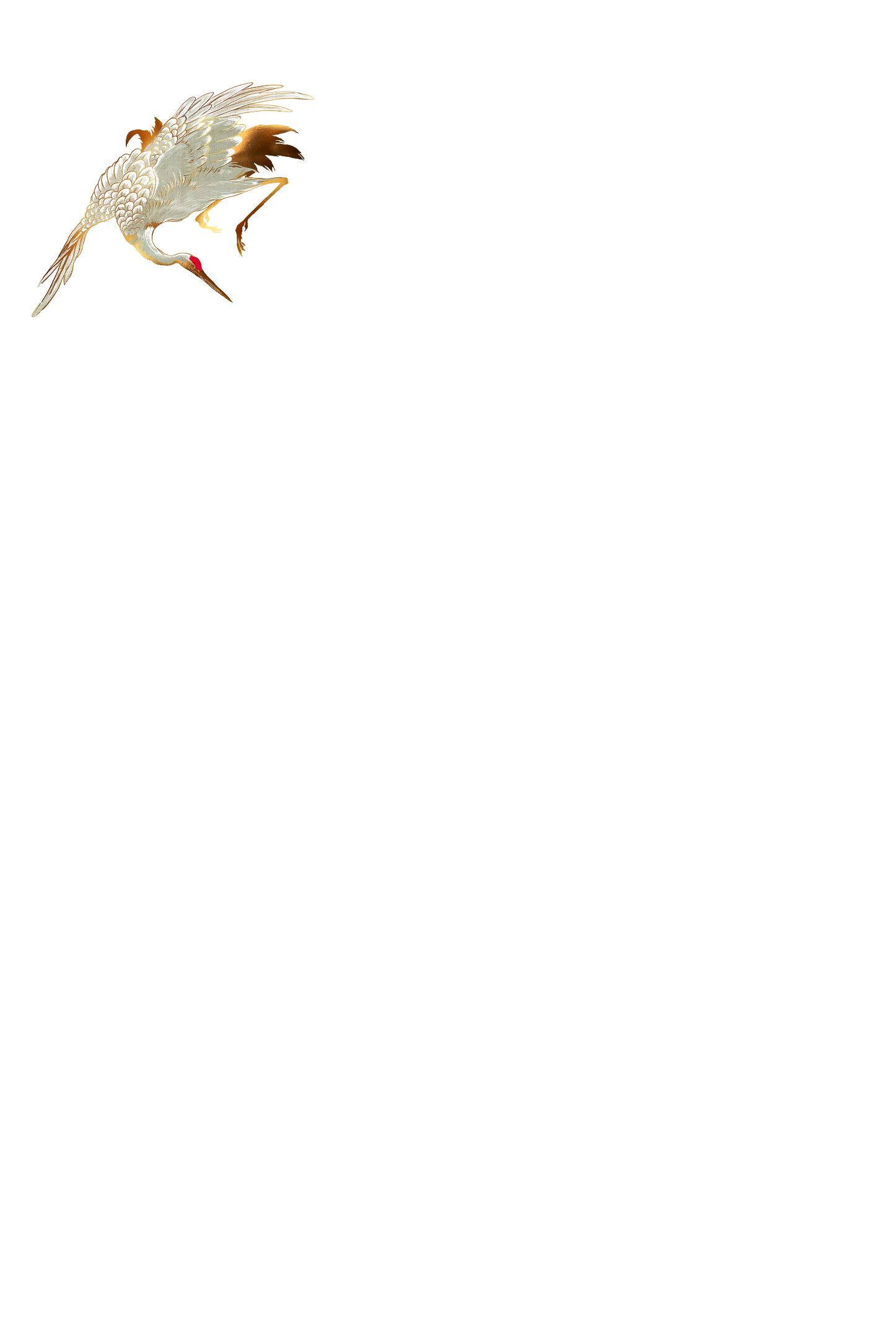 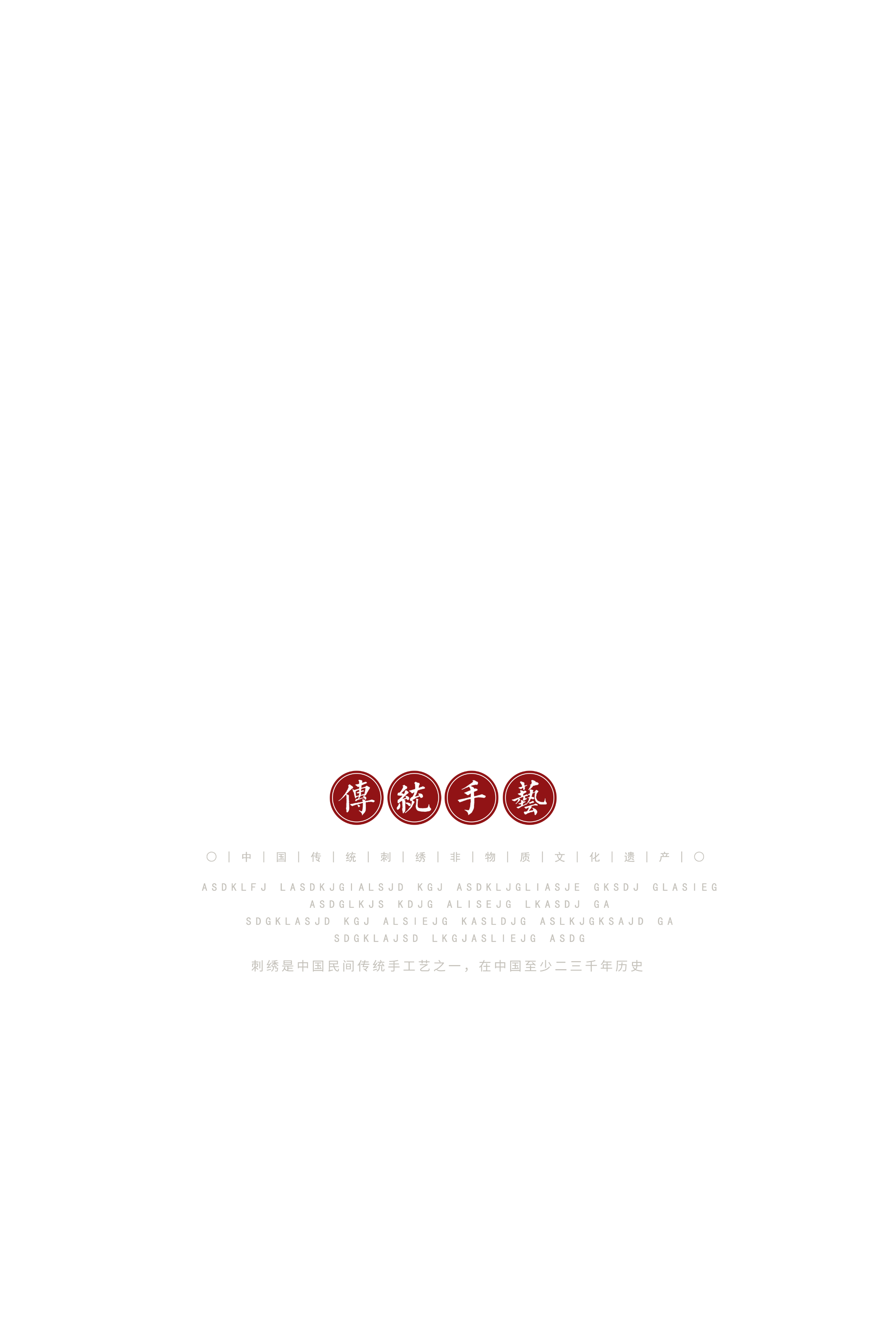 谢
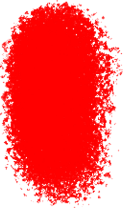 刺绣
谢
在此输入内容在此输入内容
在此输入内容在此输入内容
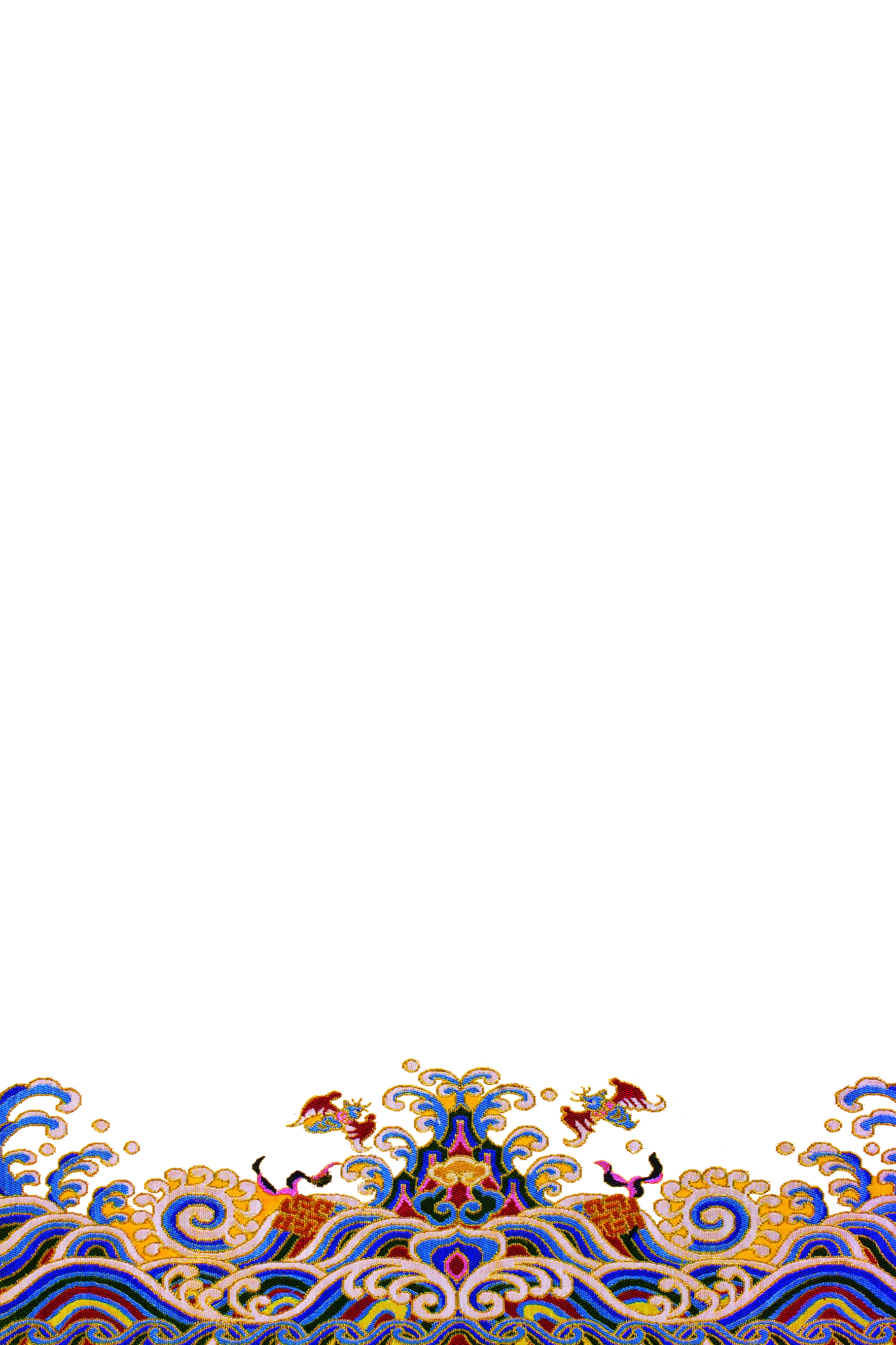